Министерство образования Республики Мордовия ПортфолиоСыровой Дианы Шамильевны, воспитателя МАДОУ «Центр развития ребенка – детский сад № 90»
Дата рождения: 21.12.1975 г.
Профессиональное образование: «Норильское педагогическое училище»
Квалификация: «Воспитатель в дошкольных учреждениях»
Диплом: 063693
Дата выдачи: 22 июня 1996 года
Общий трудовой стаж: 7 лет
Стаж педагогической работы (по специальности): 5 лет
Наличие квалификационной категории: не имею
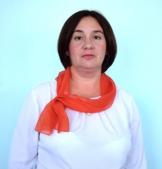 СОБСТВЕННЫЙИННОВАЦИОННЫЙ ПЕДАГОГИЧЕСКИЙ ОПЫТ РАЗМЕЩЁН НА САЙТЕ МАДОУhttps://ds90sar.schoolrm.ru/sveden/employees/11230/346256/
1. Участие в инновационной (экспериментальной) деятельности
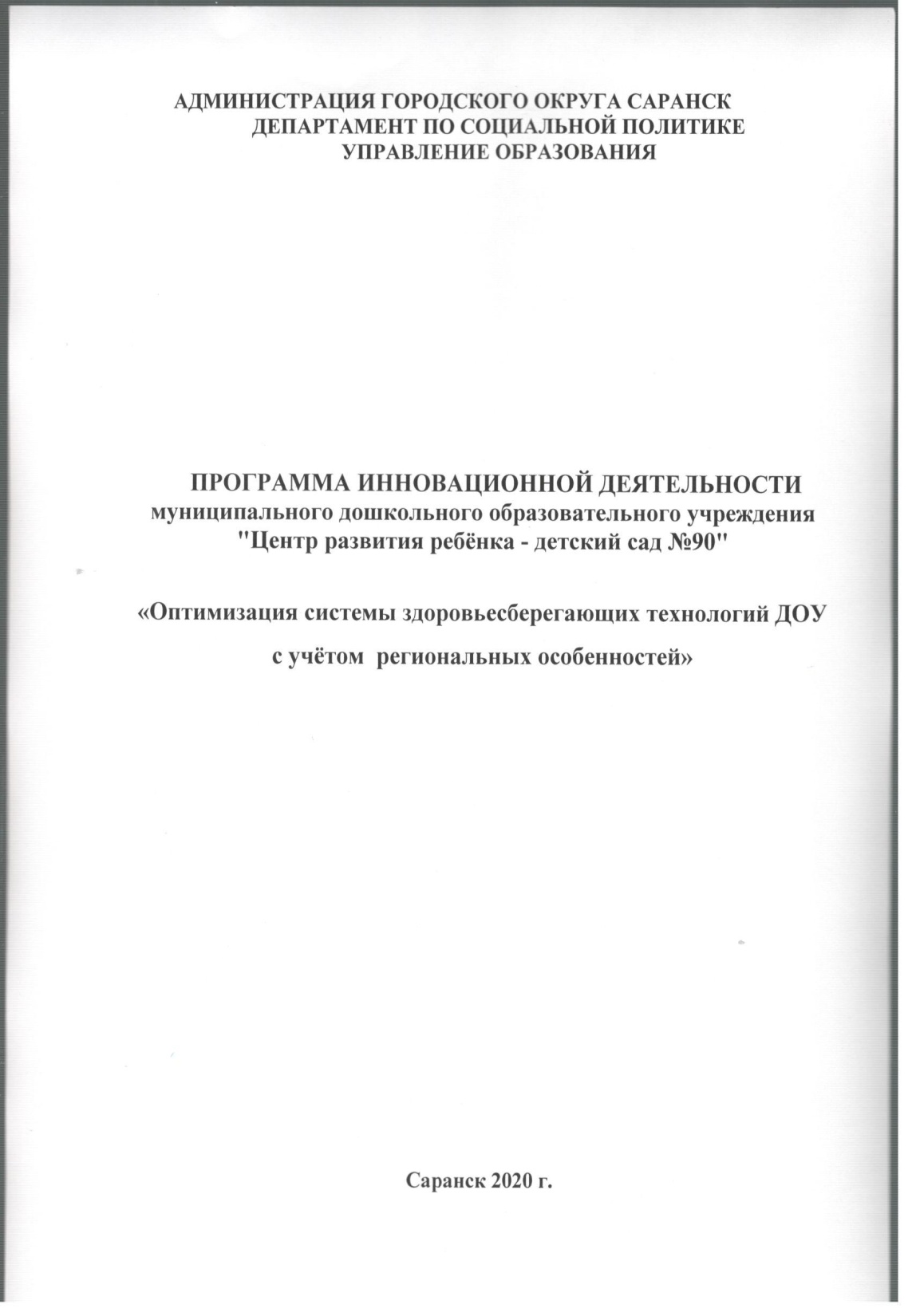 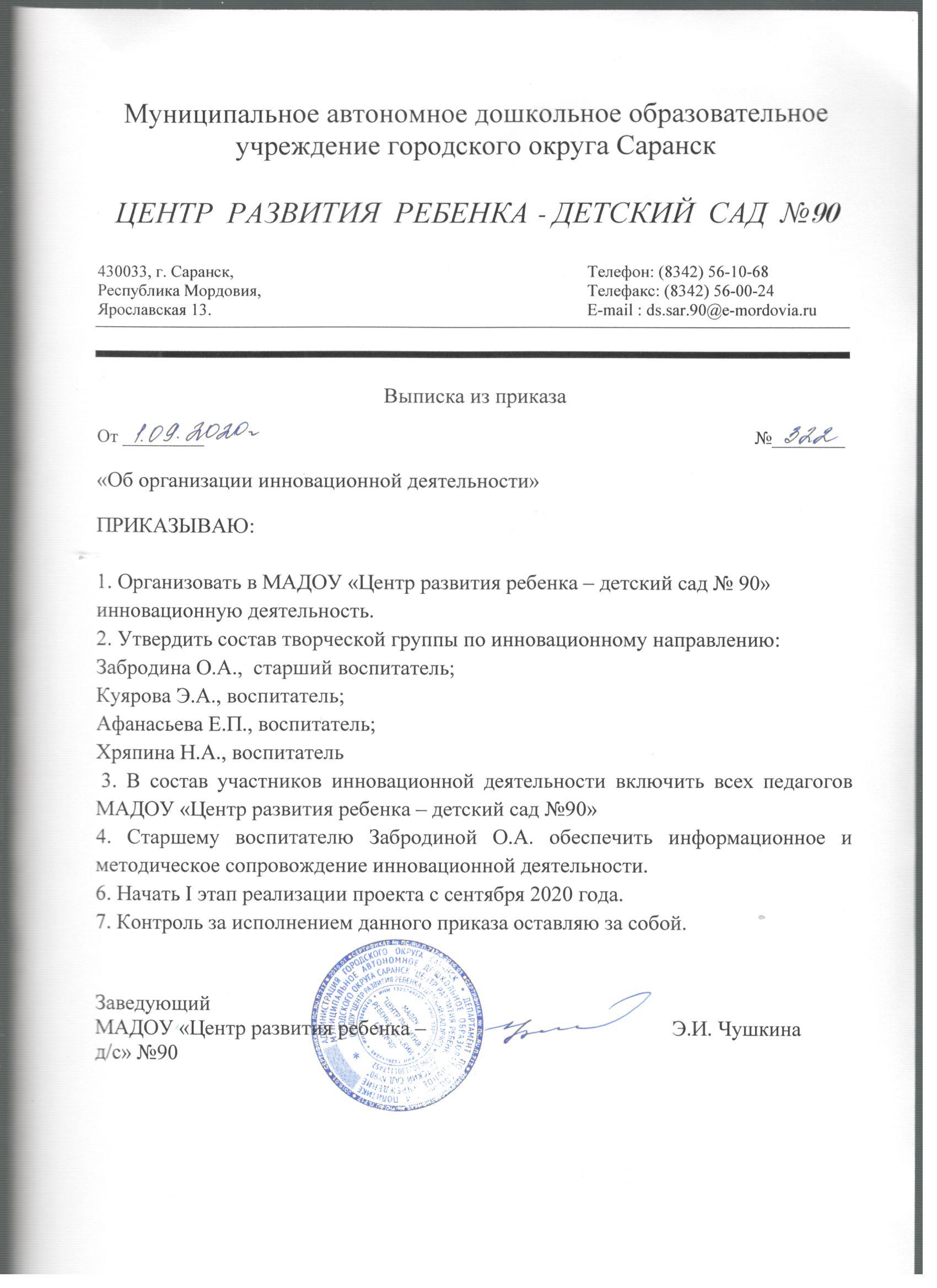 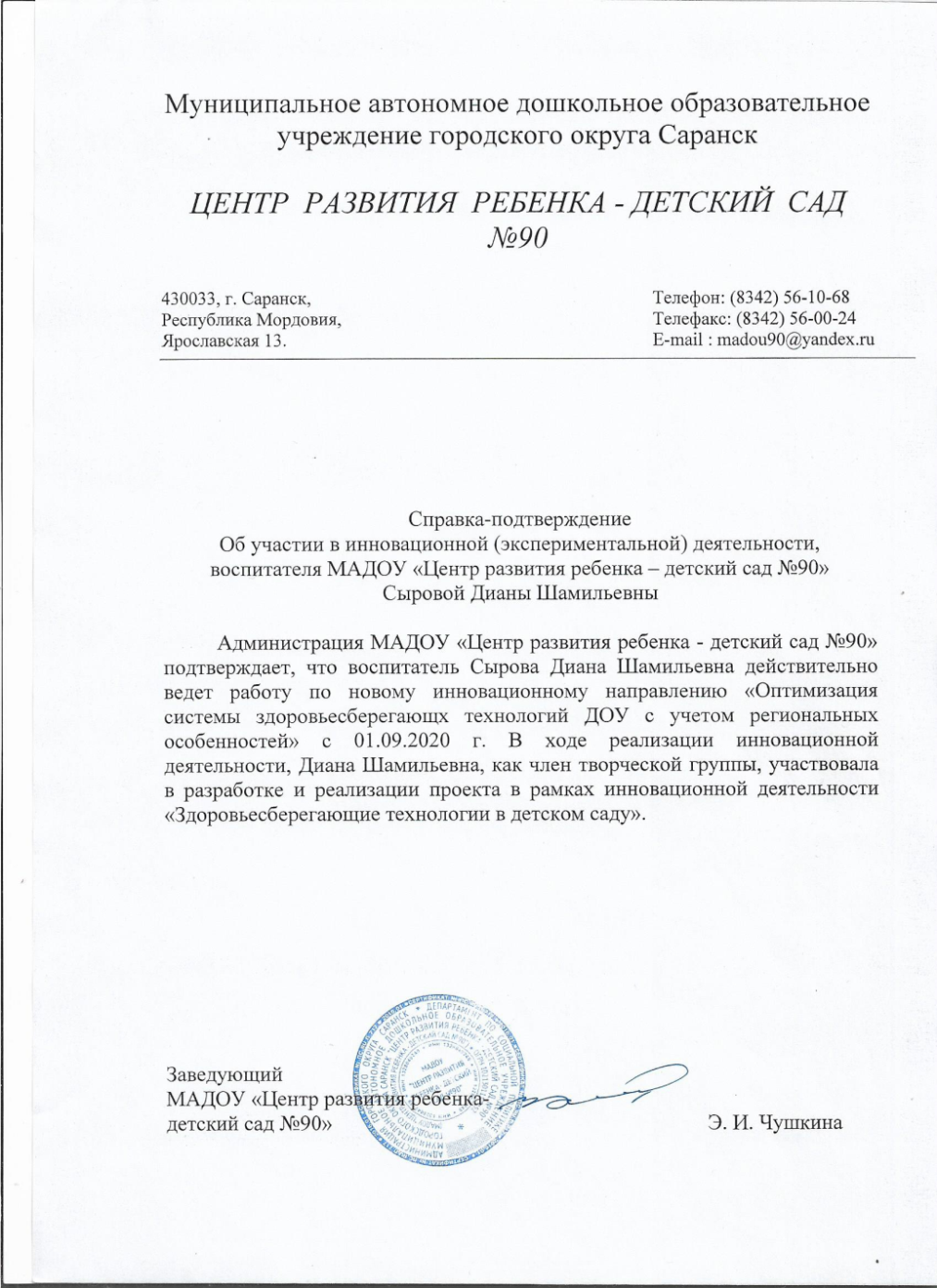 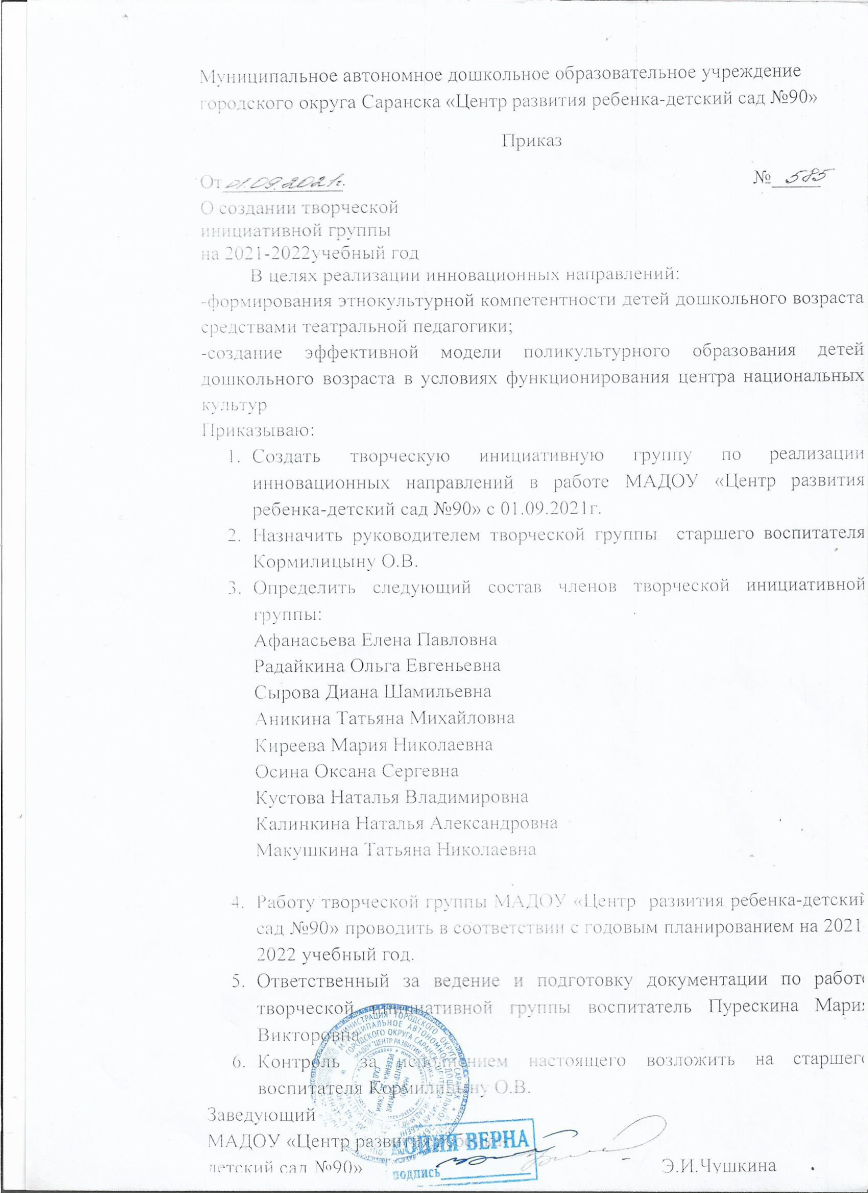 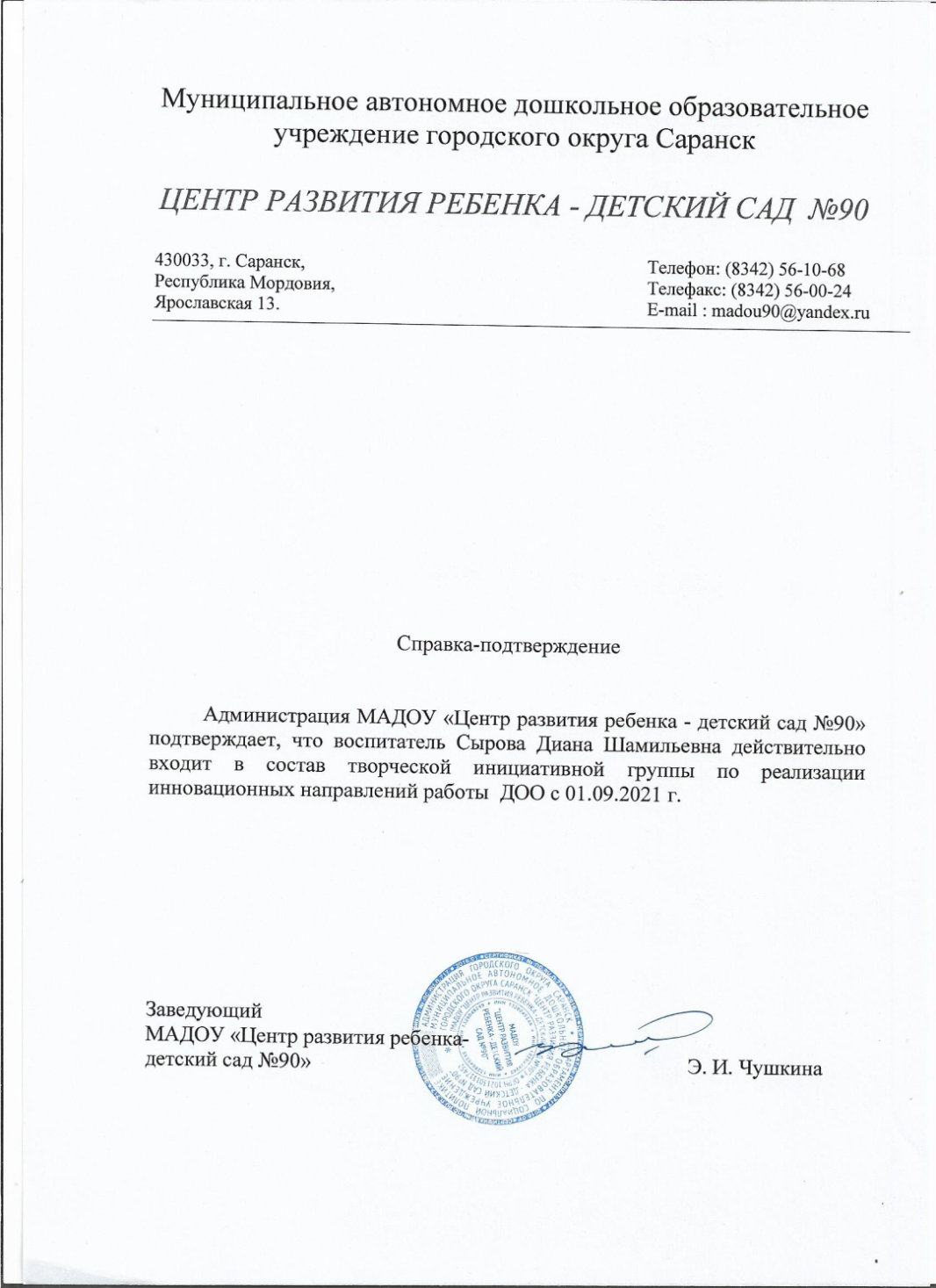 2. Наставничество
3. Наличие публикаций
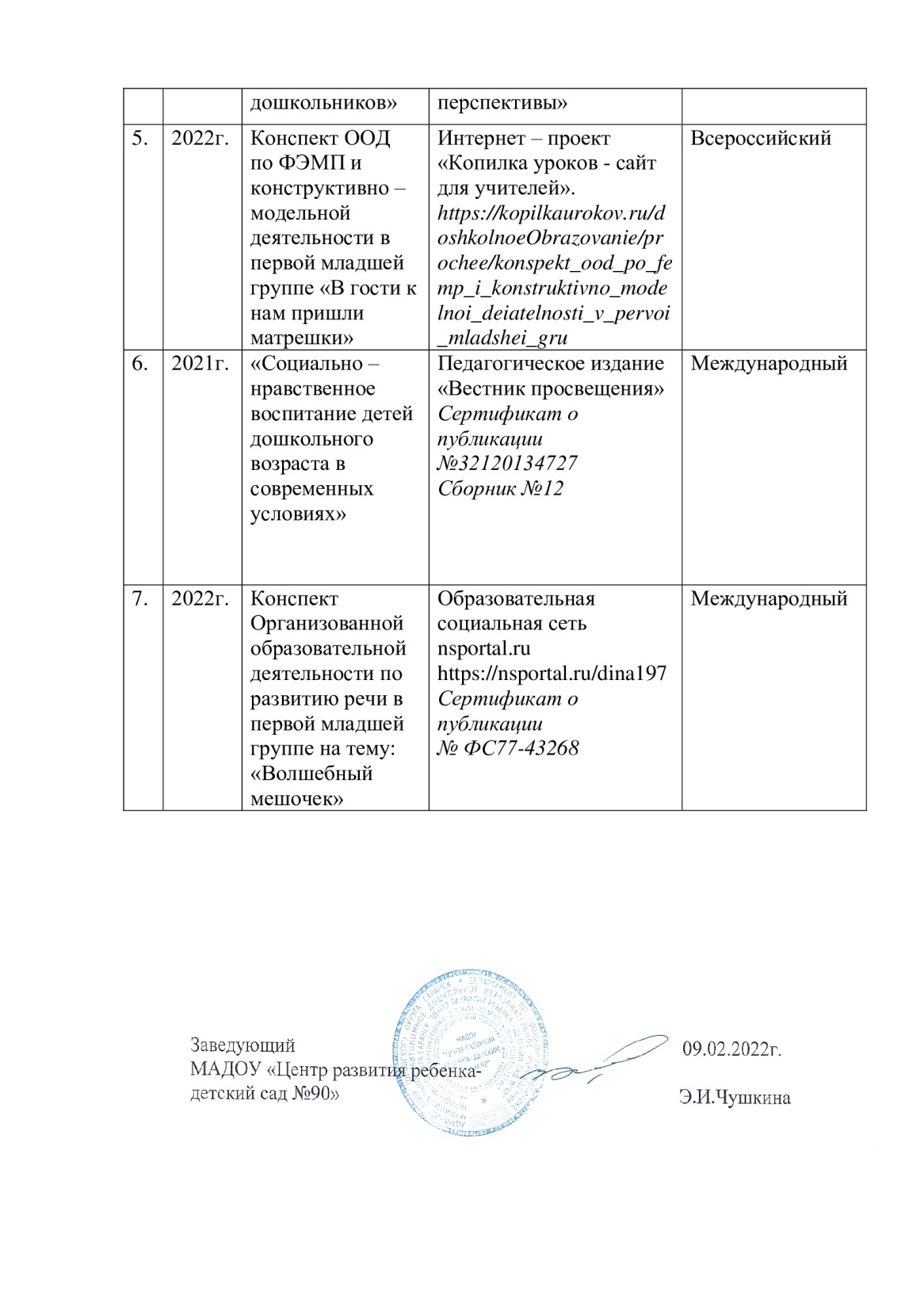 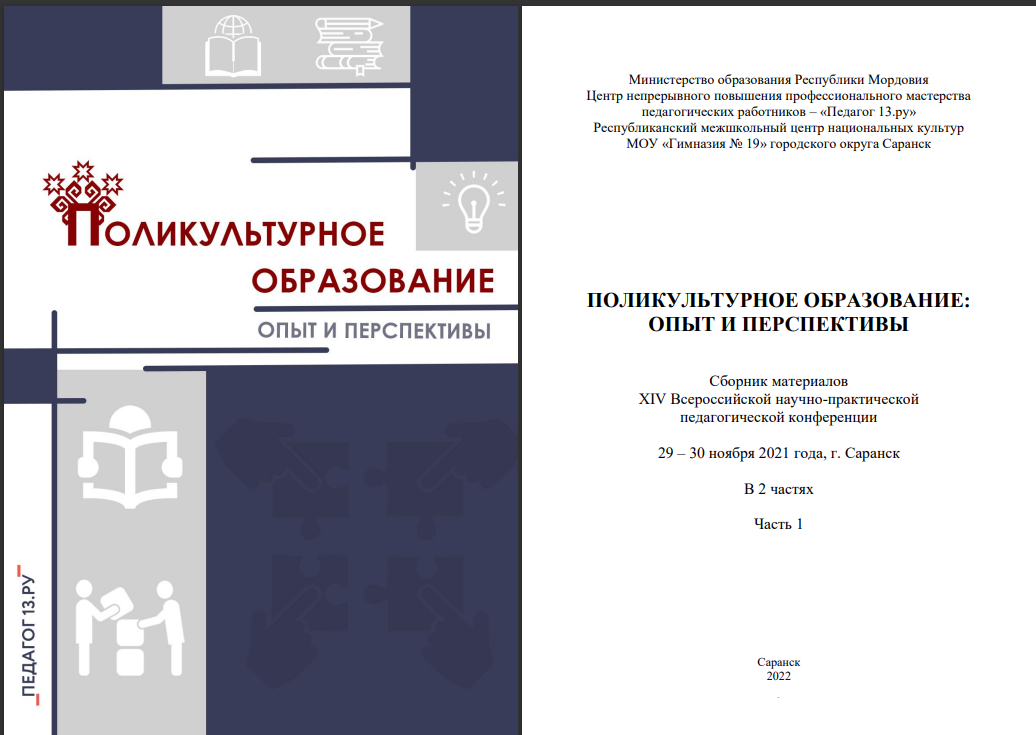 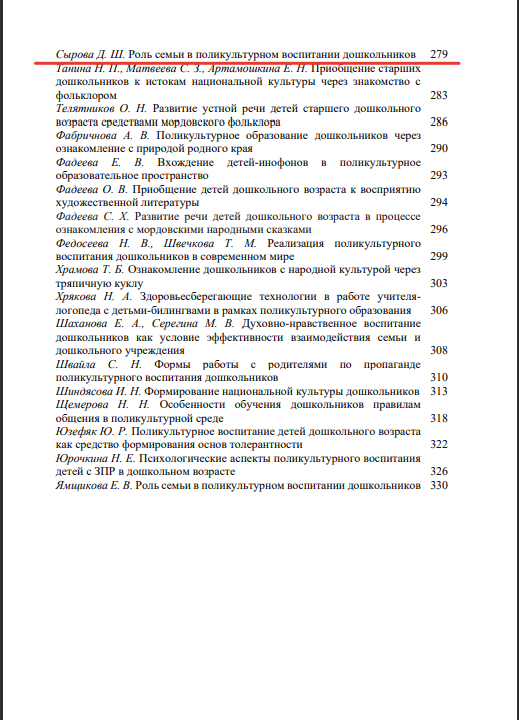 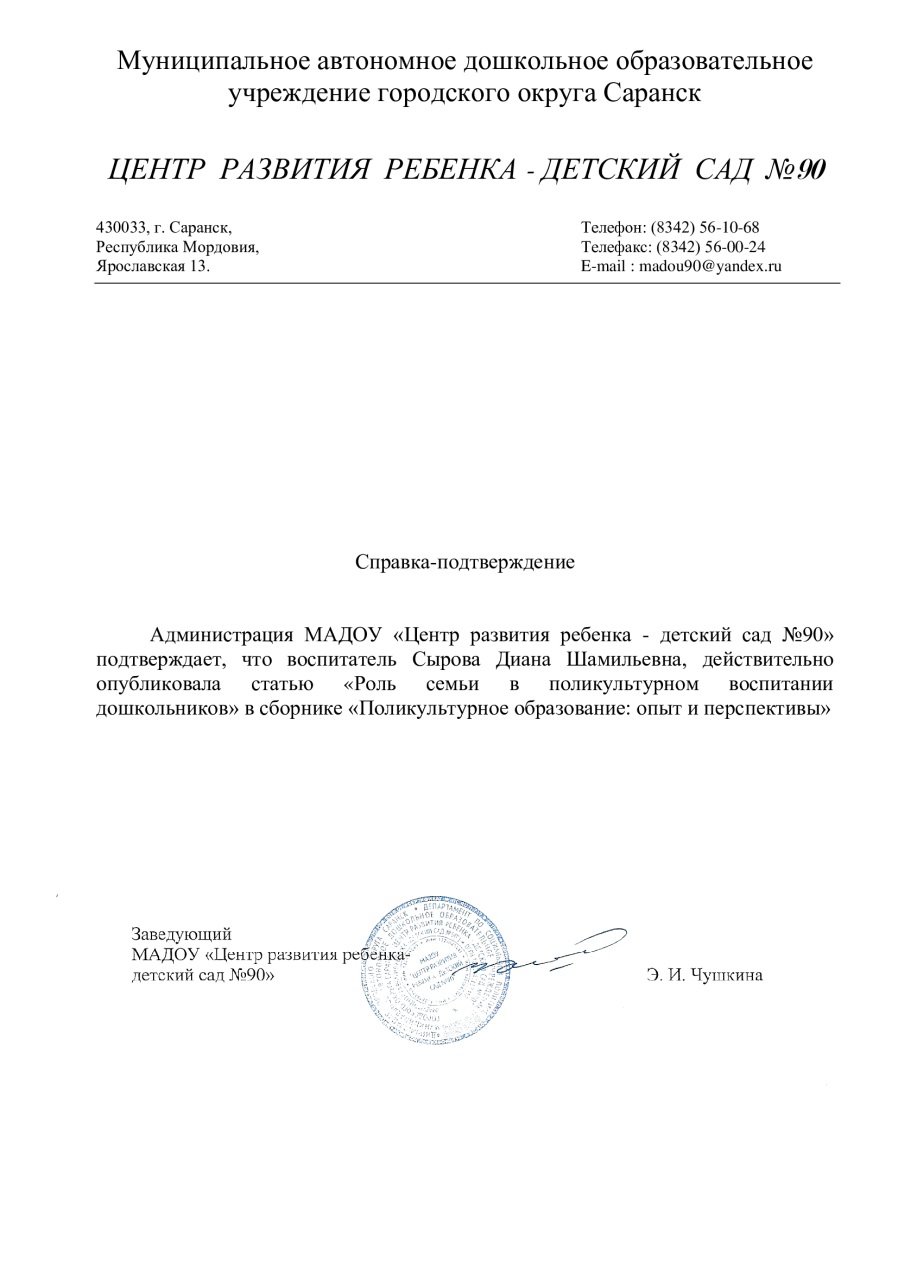 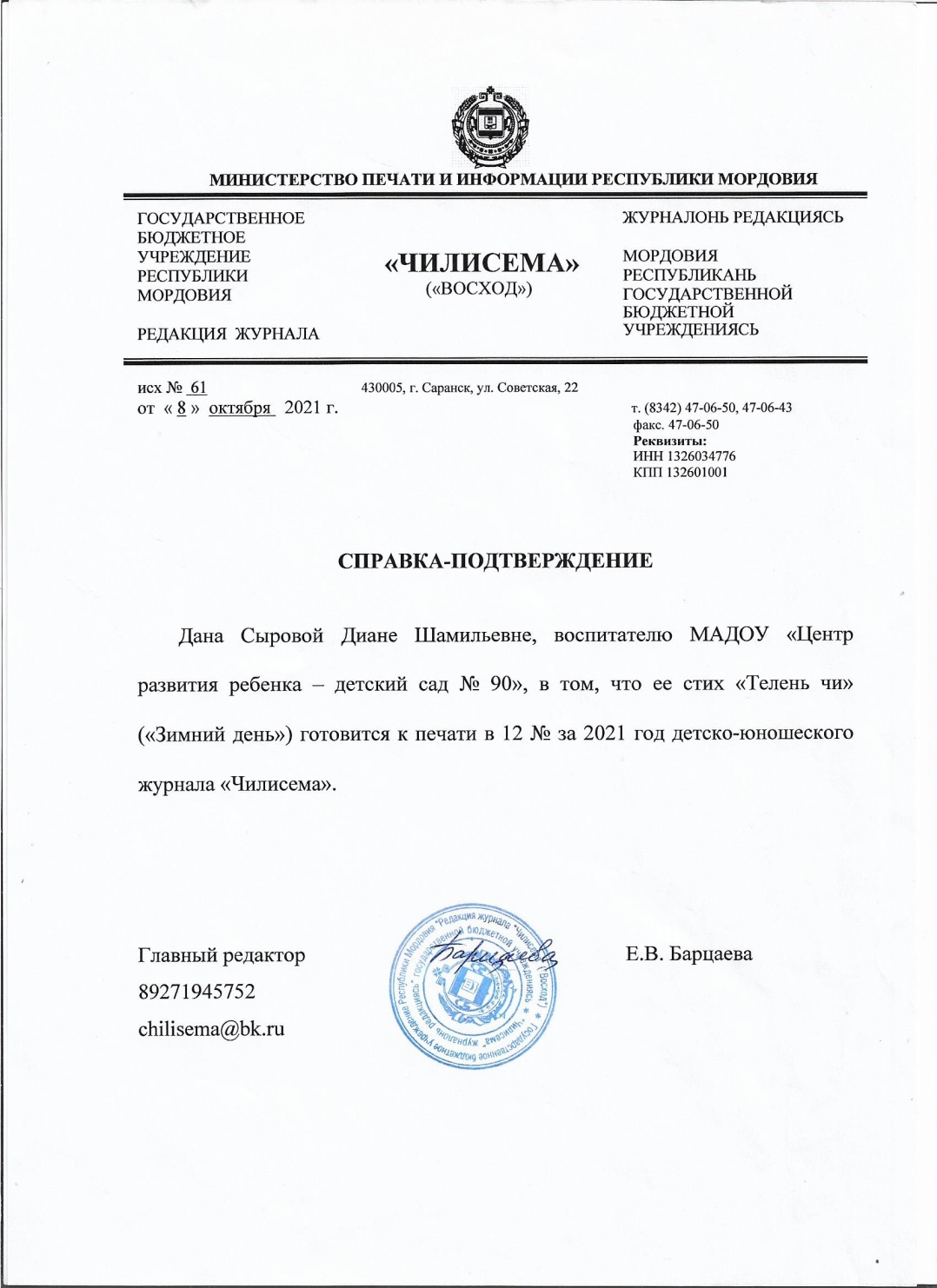 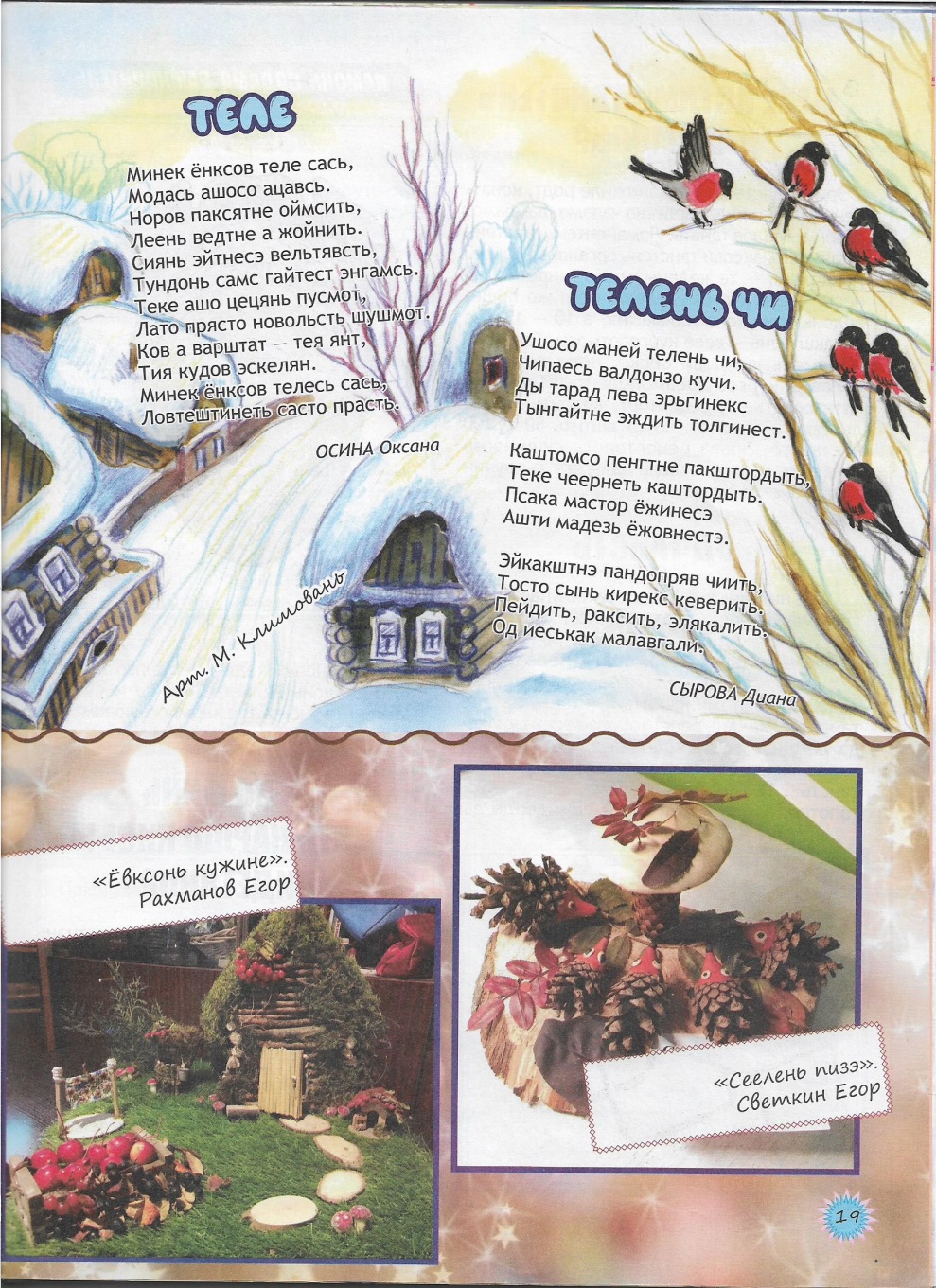 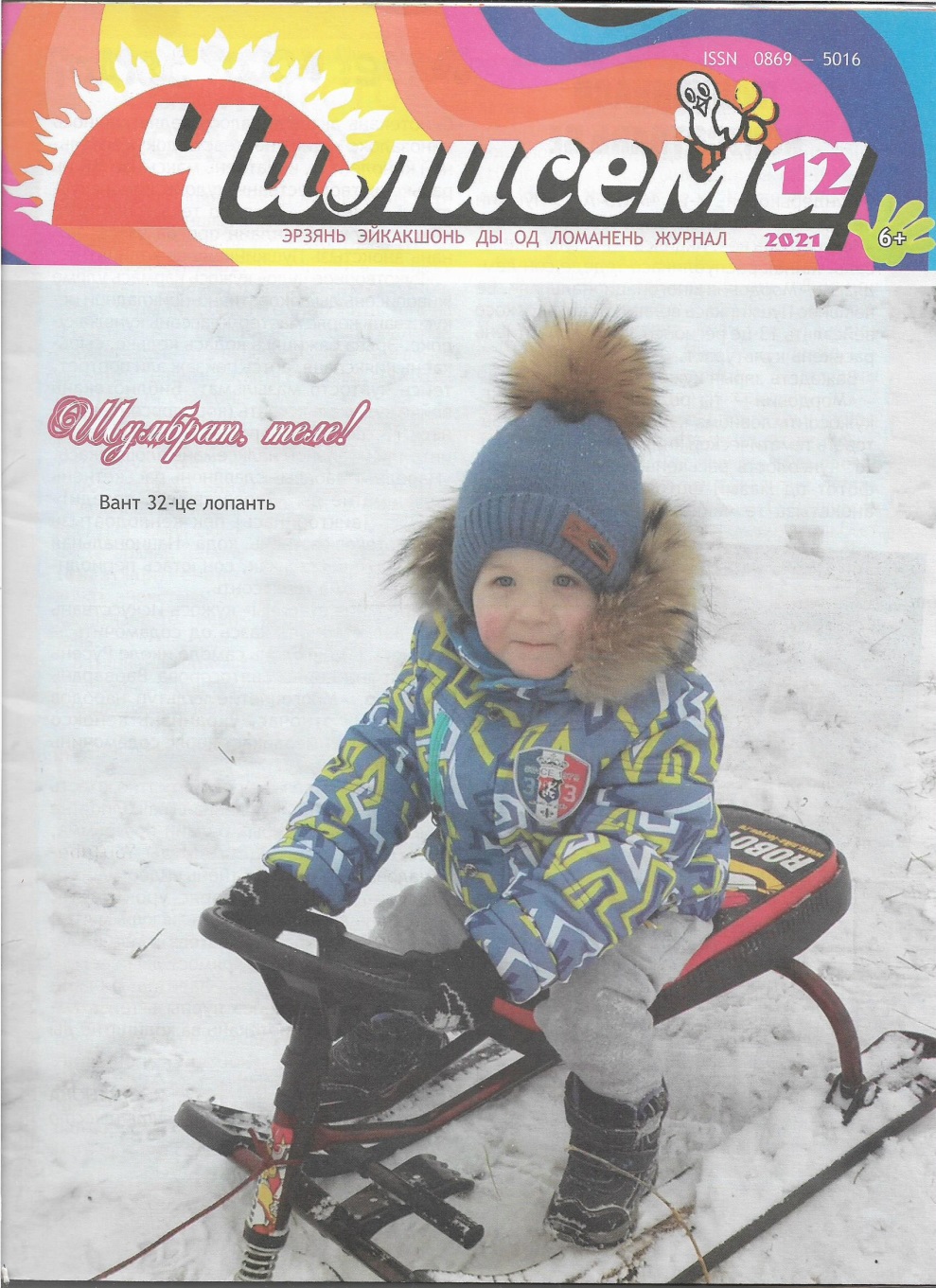 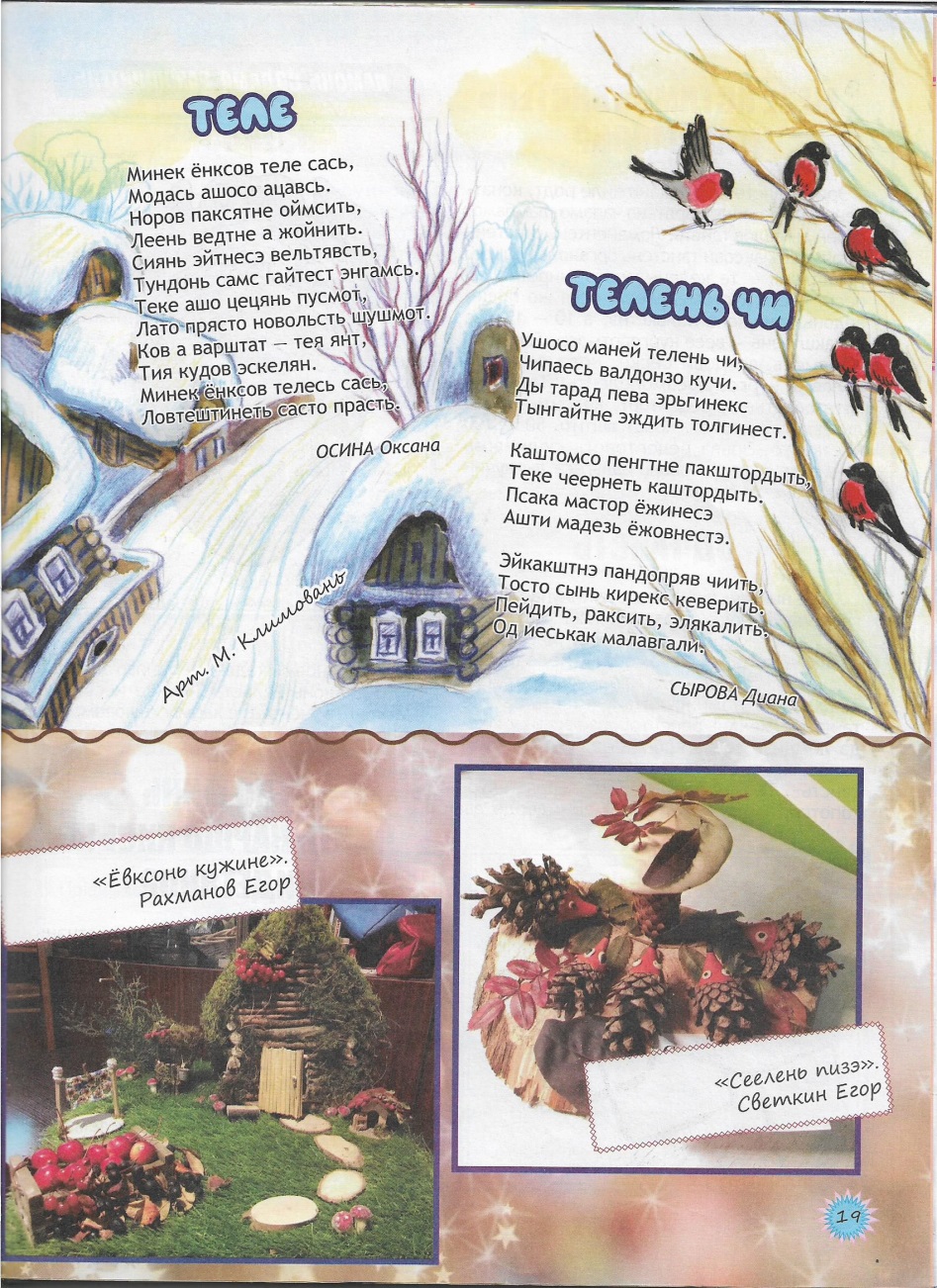 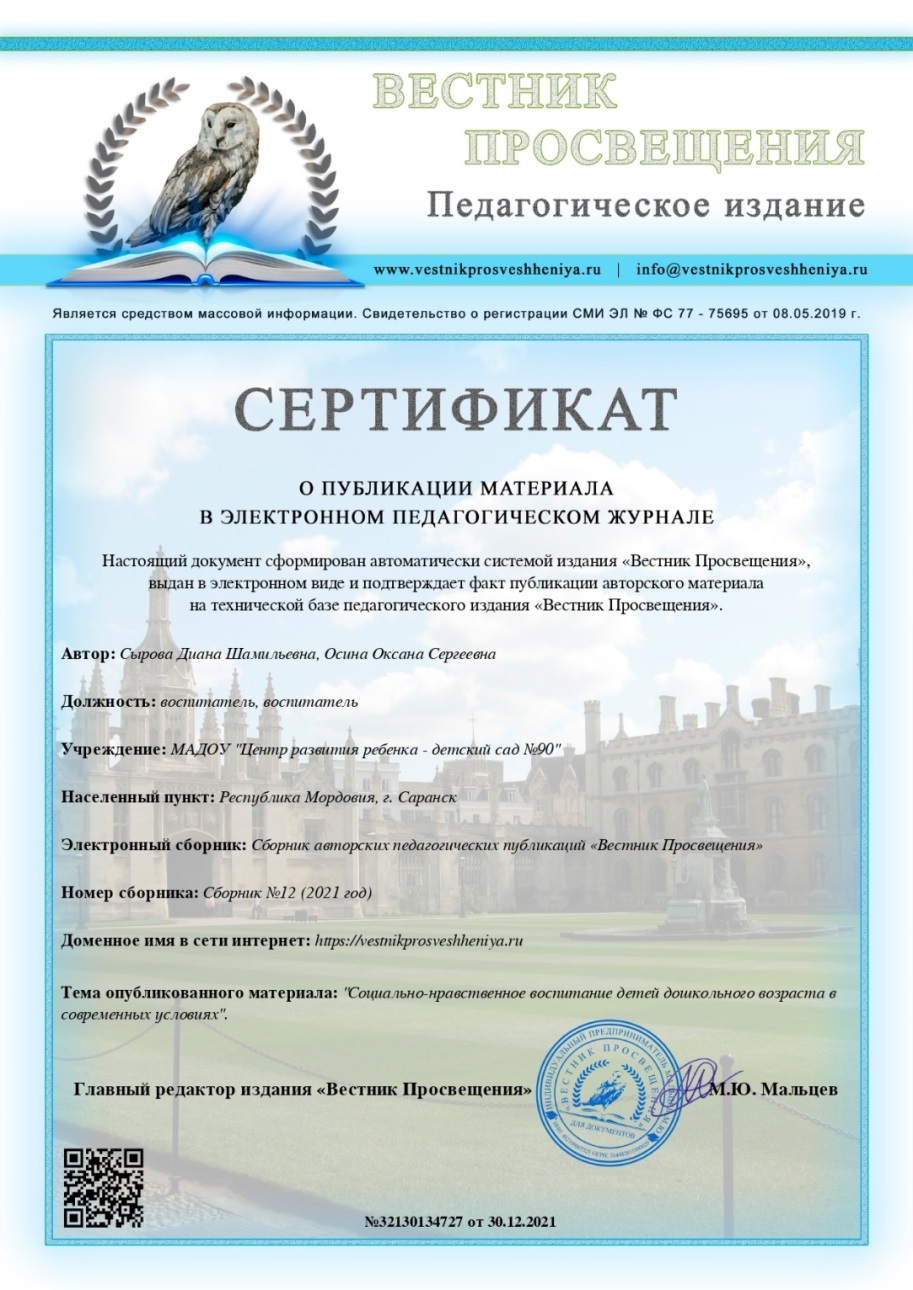 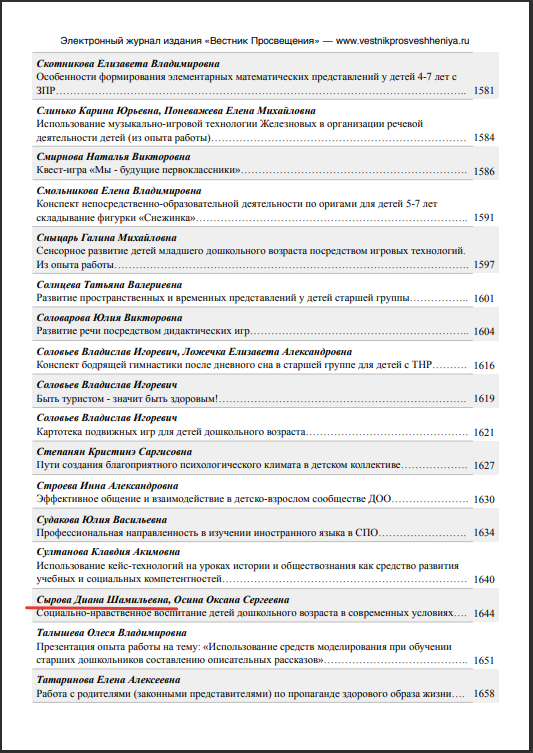 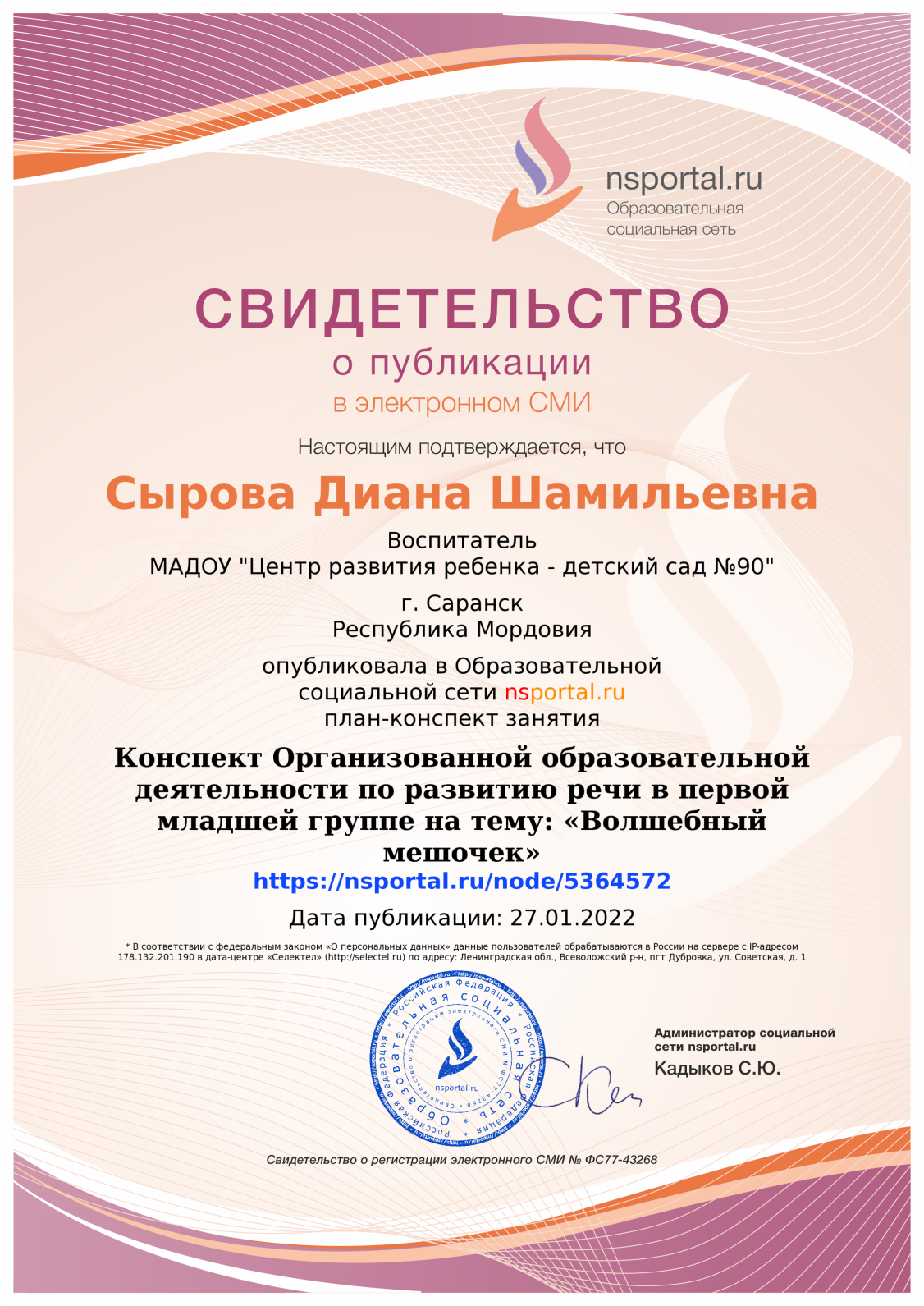 4. Результаты участия воспитанников в: конкурсах, выставках, турнирах, соревнованиях, акциях, фестивалях
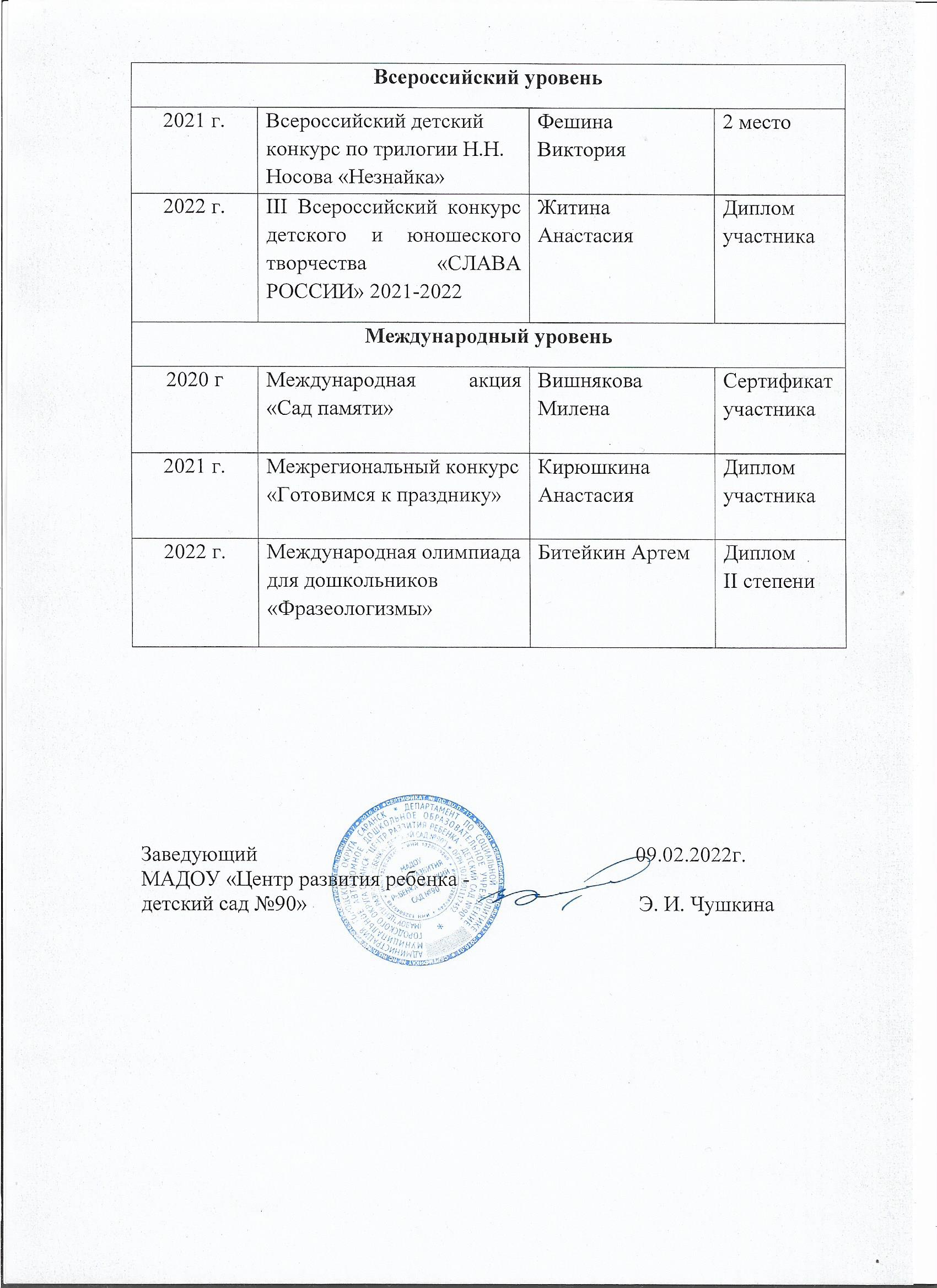 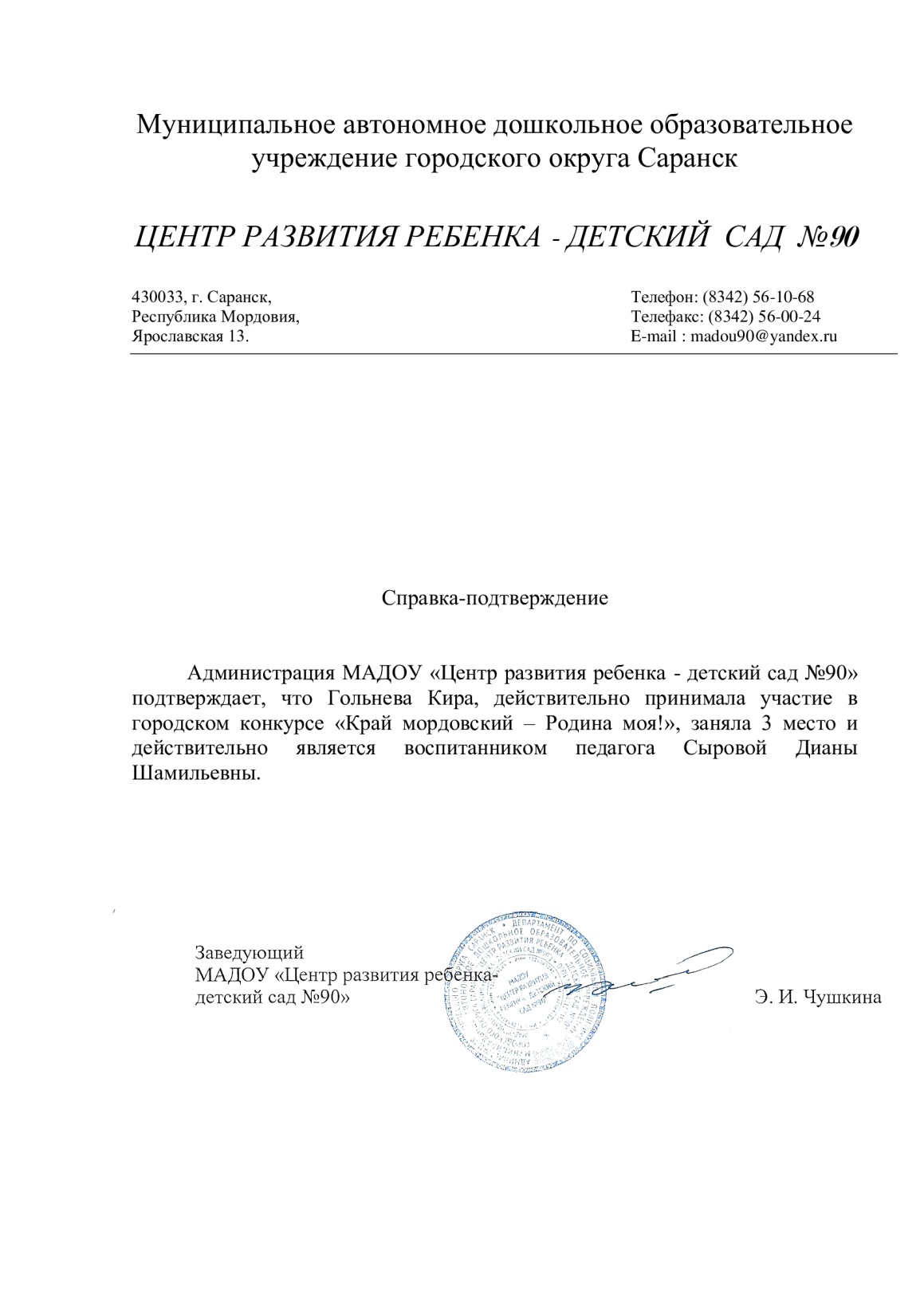 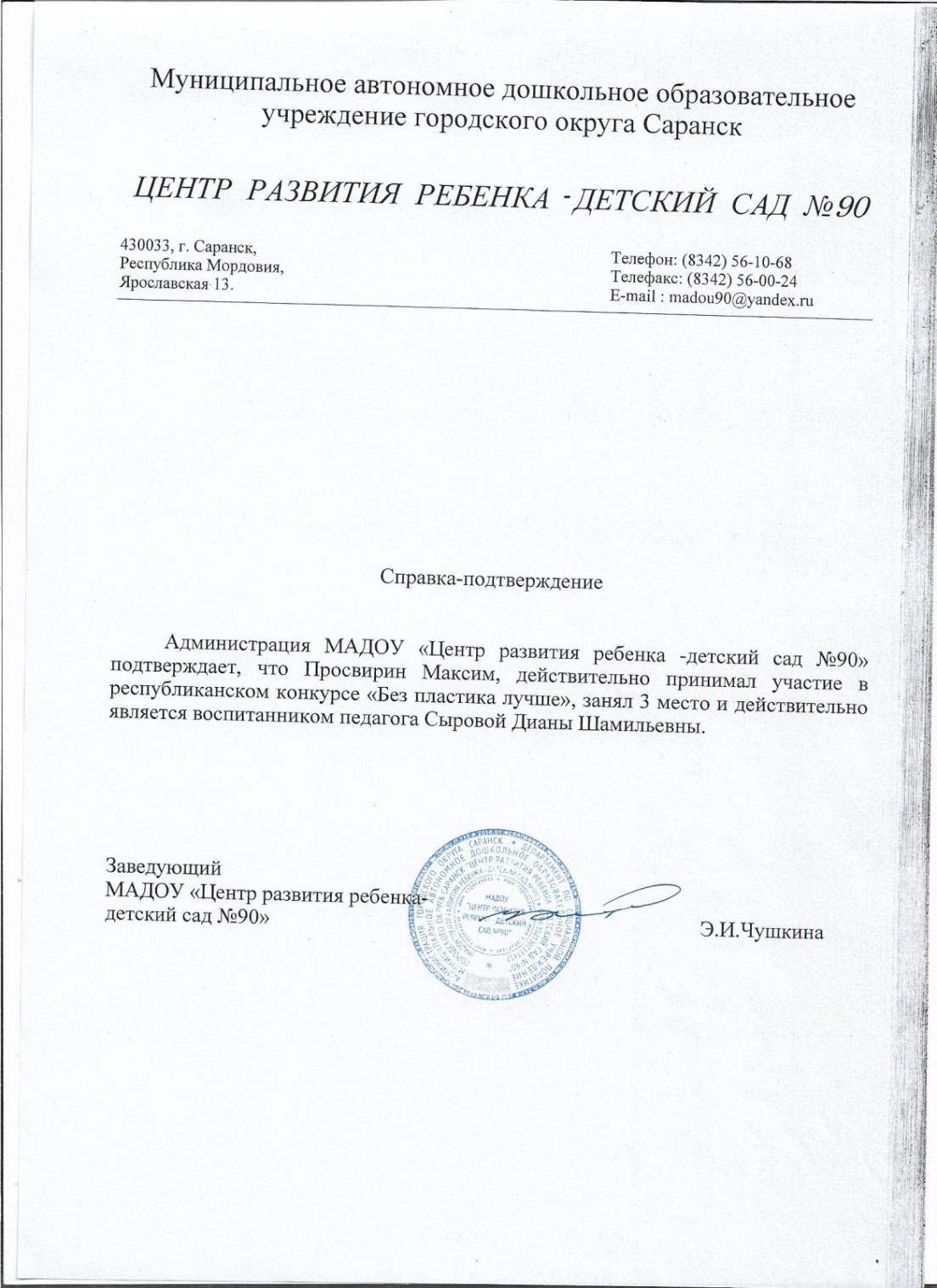 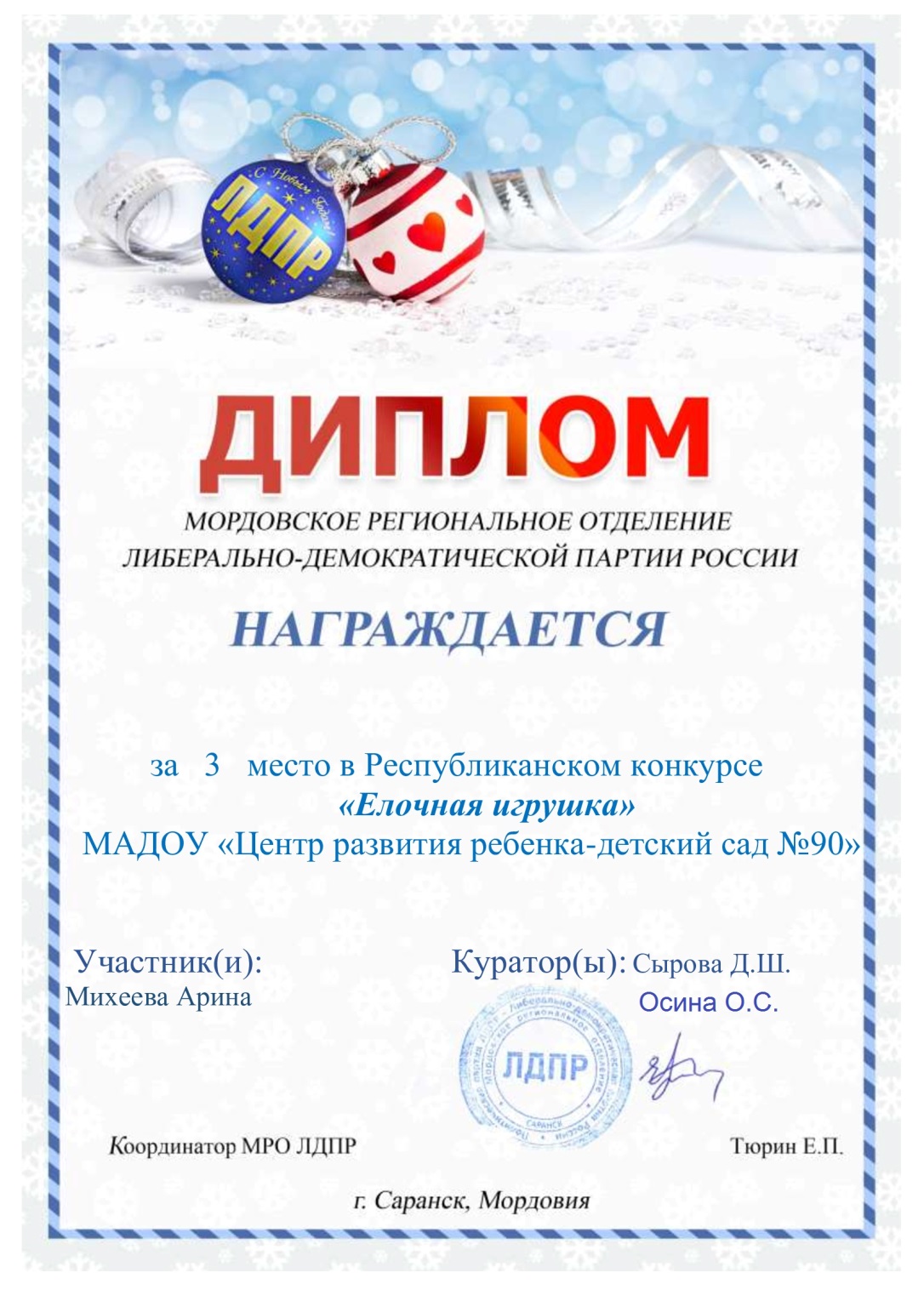 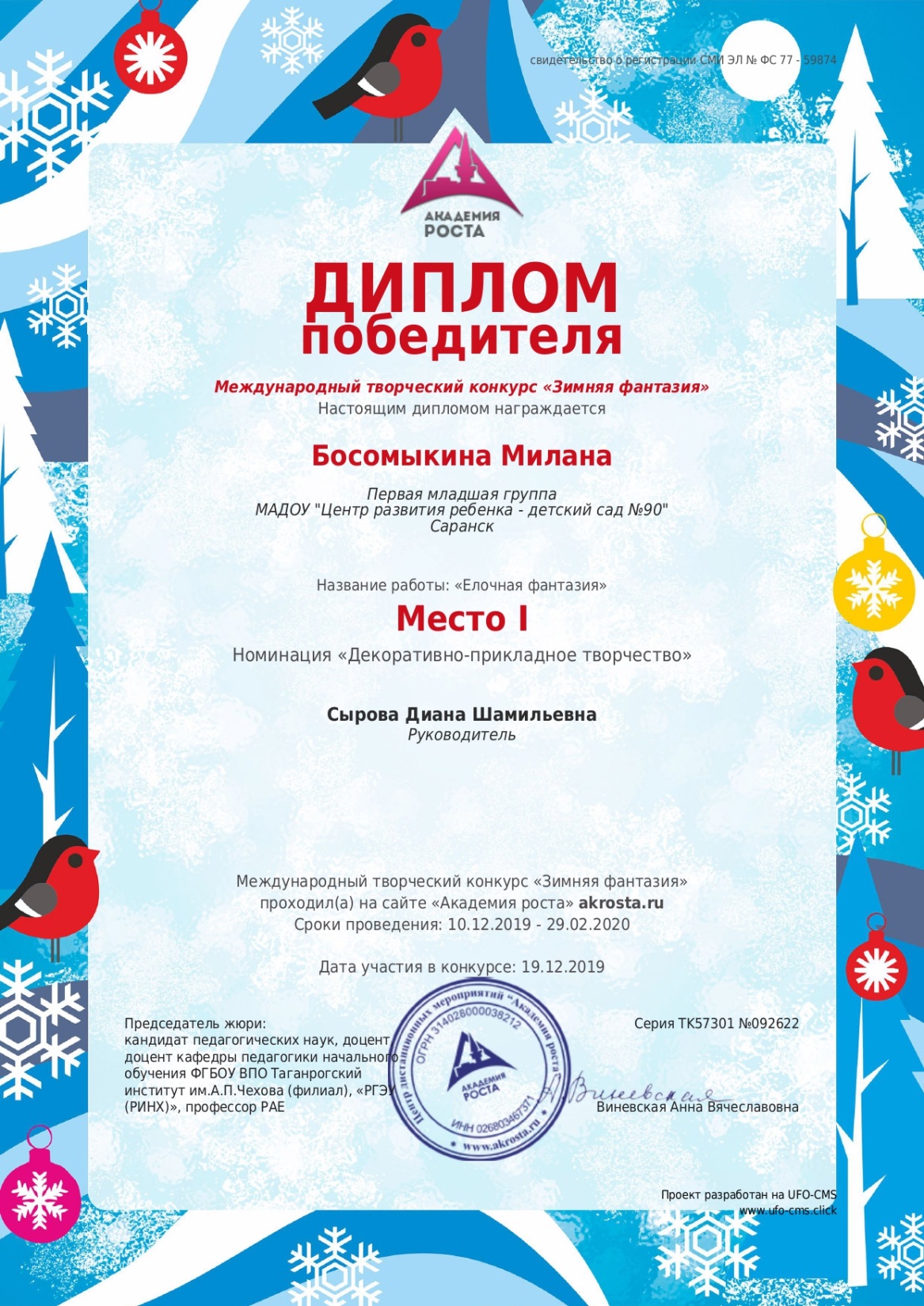 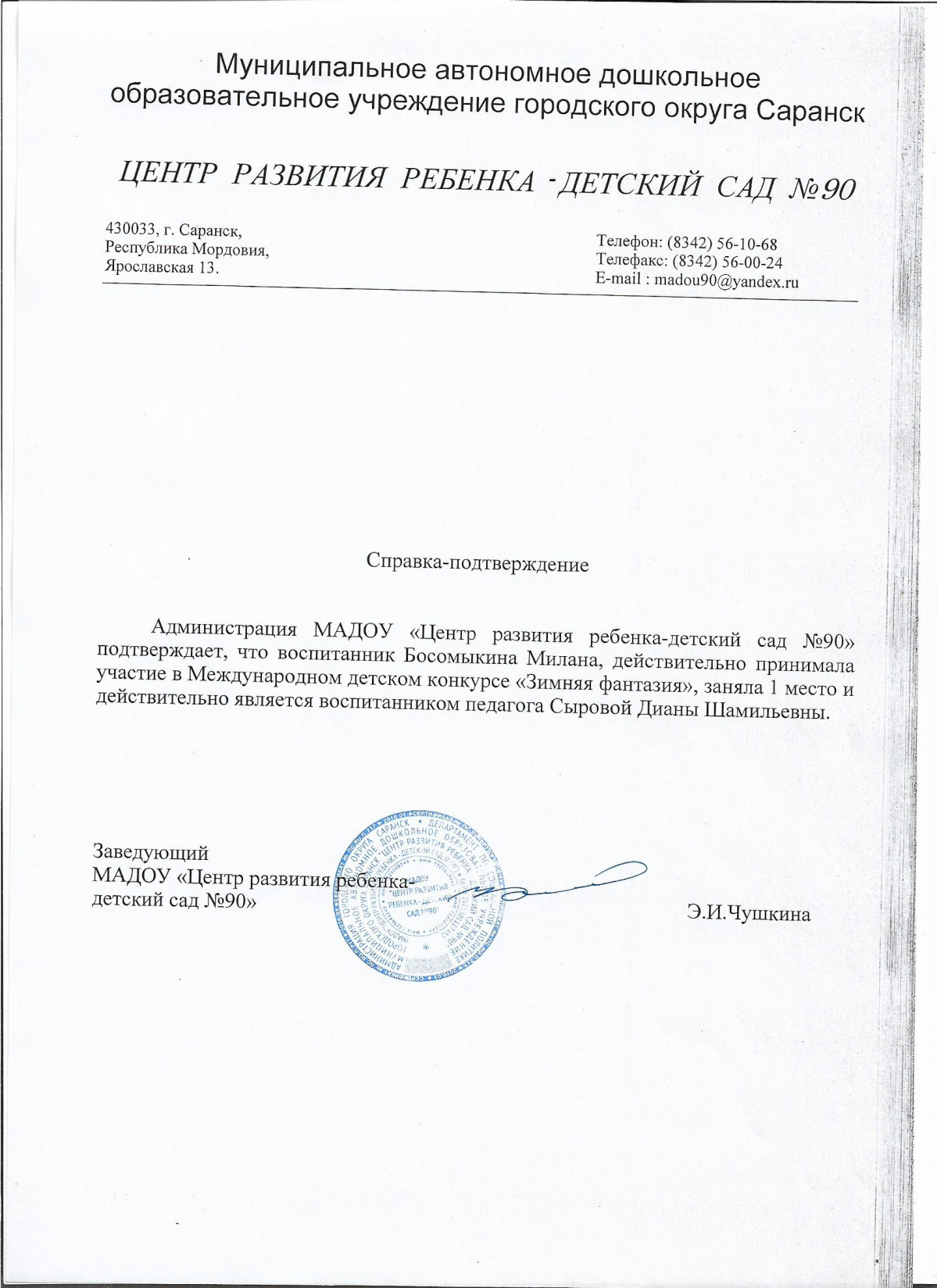 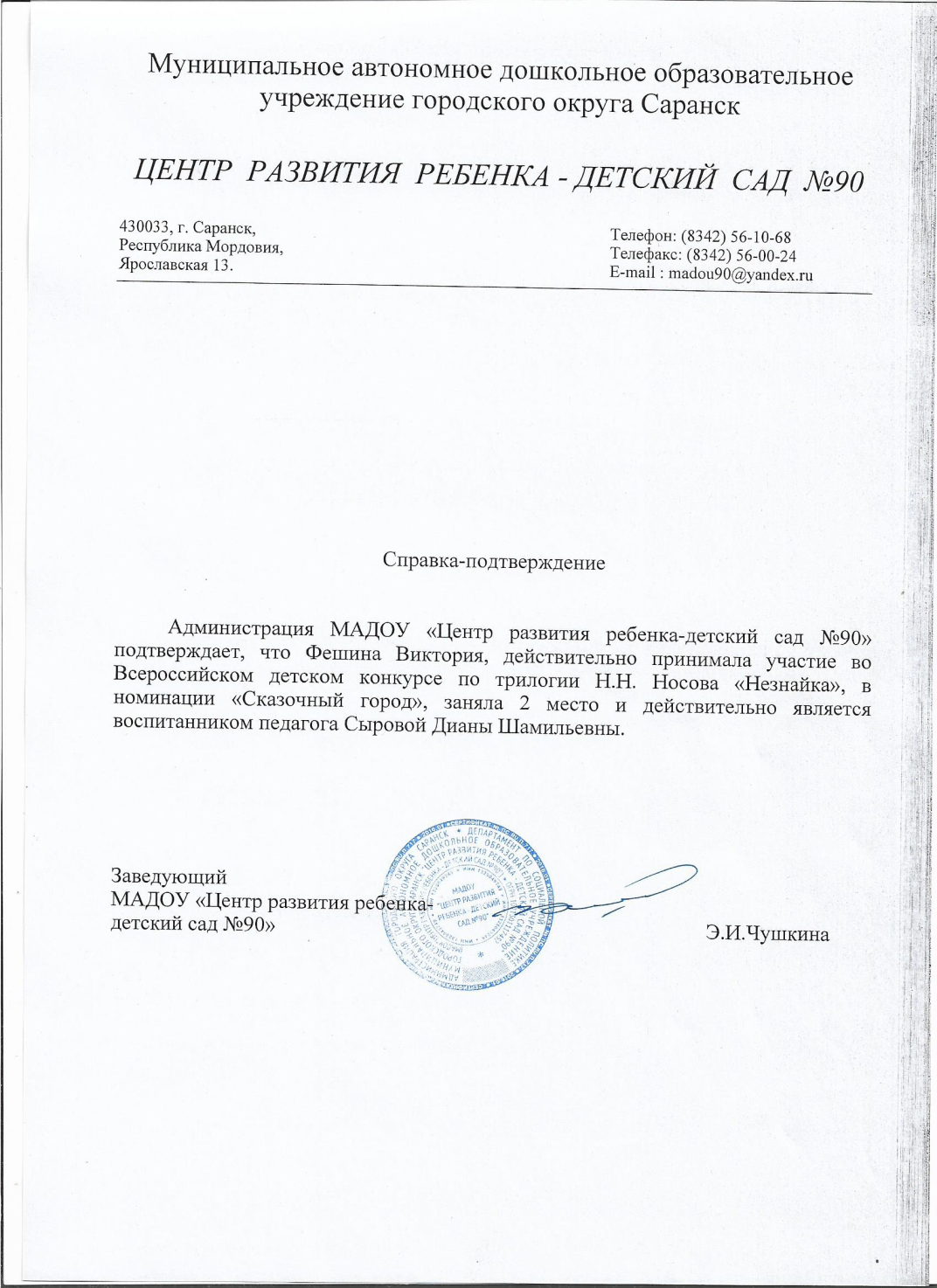 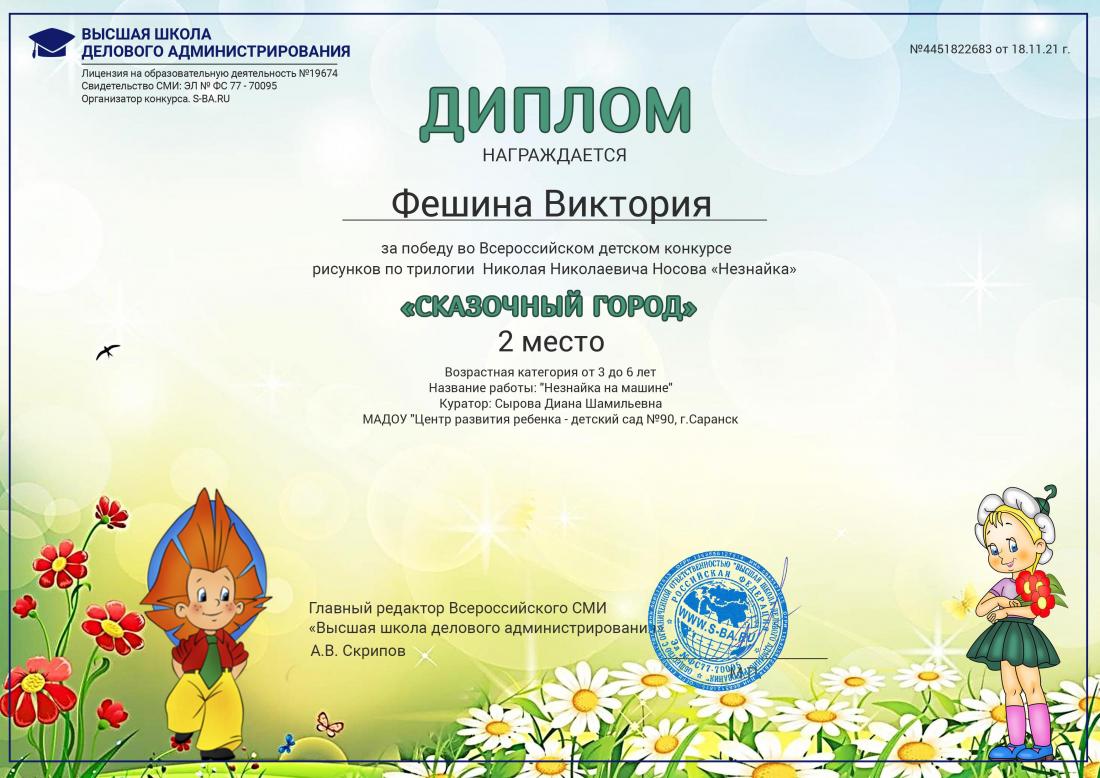 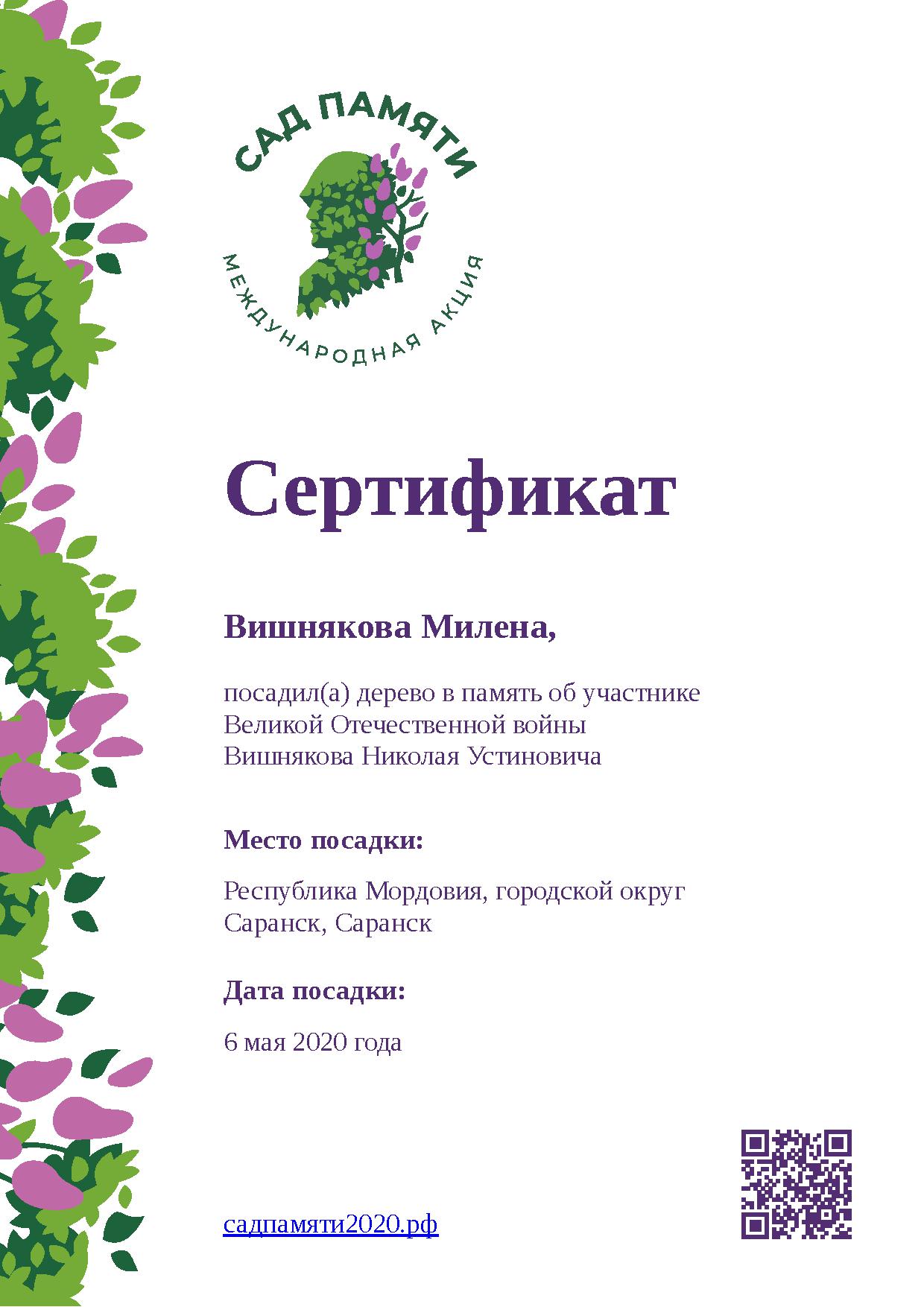 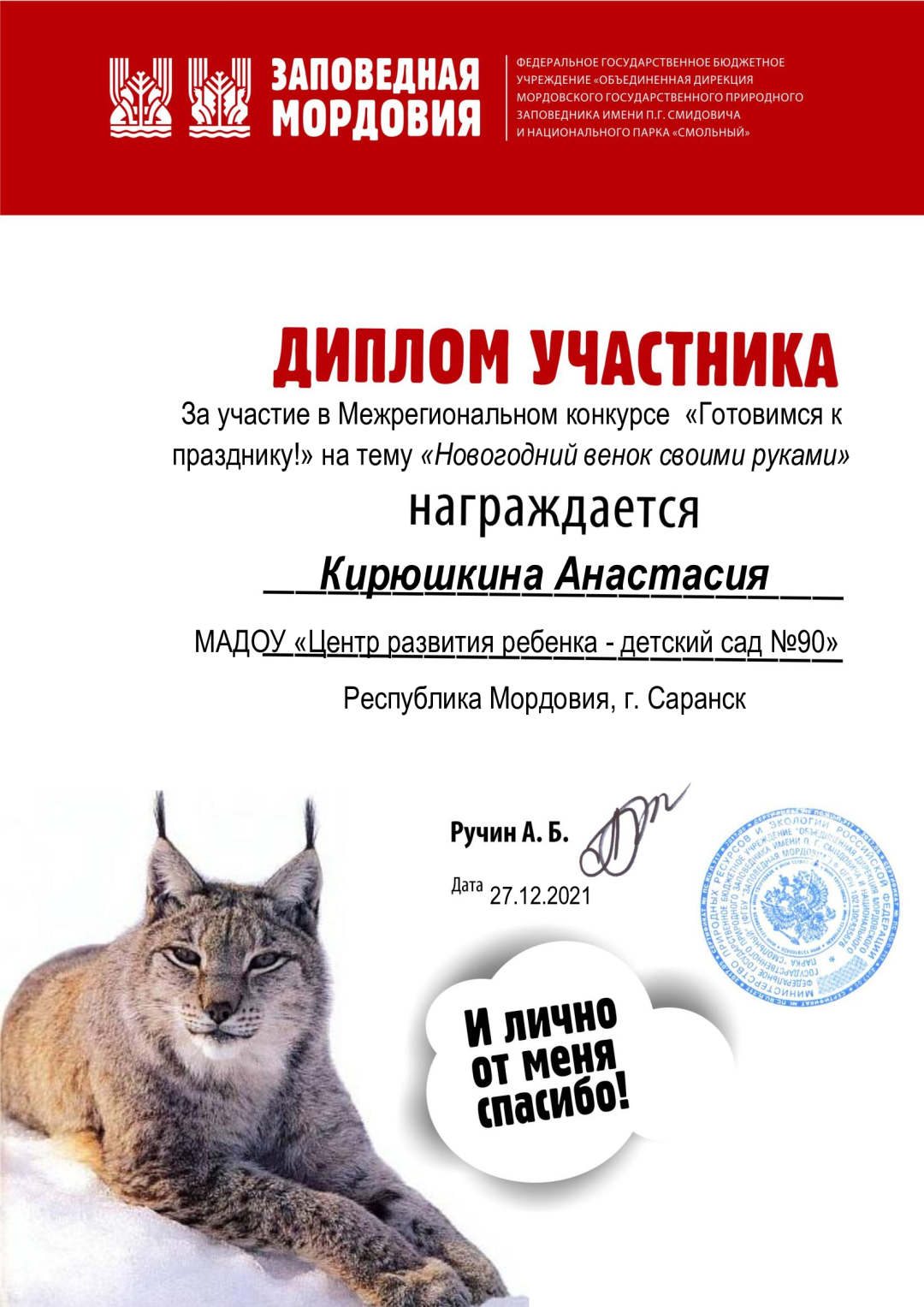 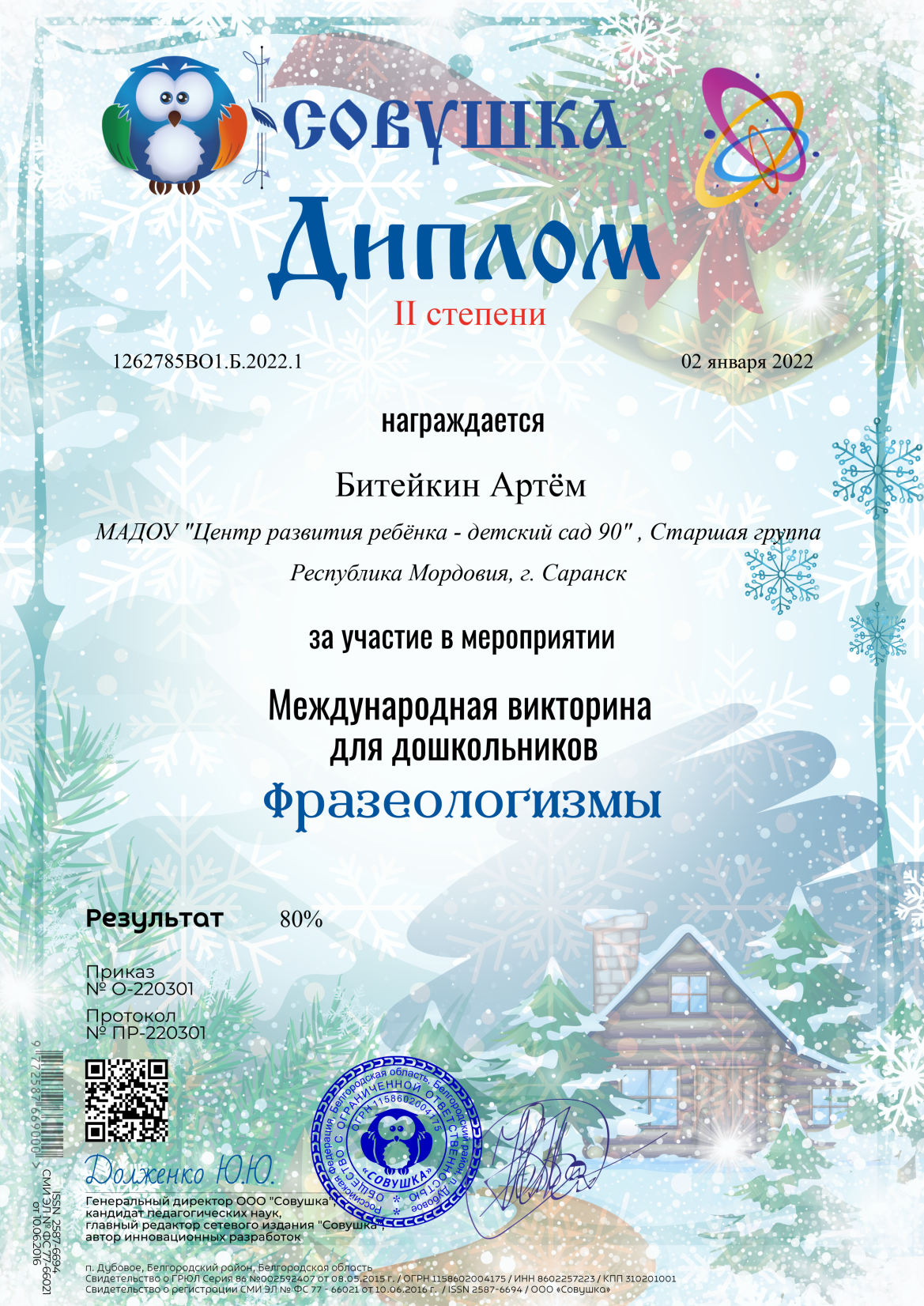 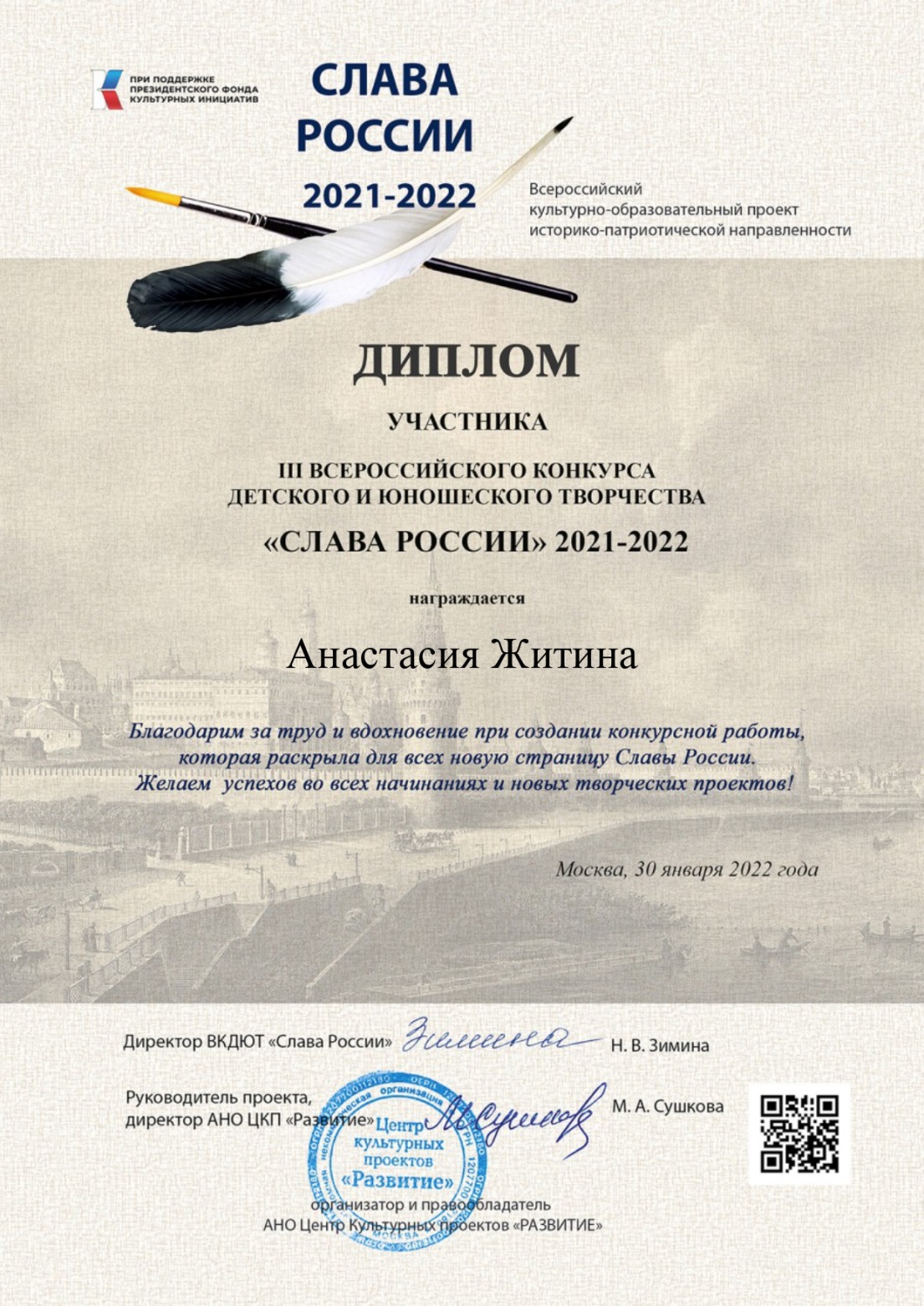 5. Наличие авторских программ, методических пособий
6. Выступление на заседаниях методических советов, объединениях научно-практических конференциях, педагогических чтениях, семинарах, секциях, форумах, радиопередачах (очно)
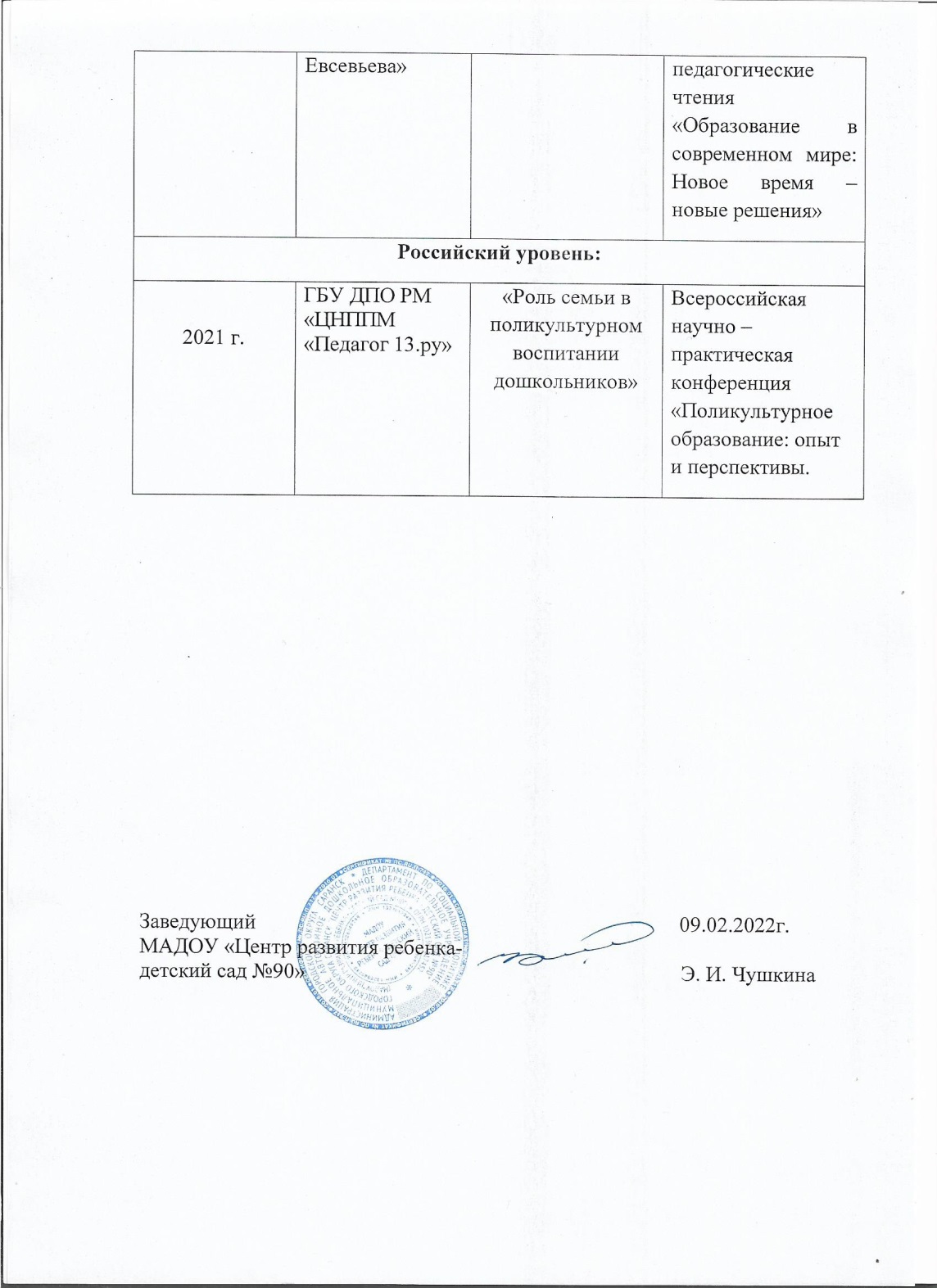 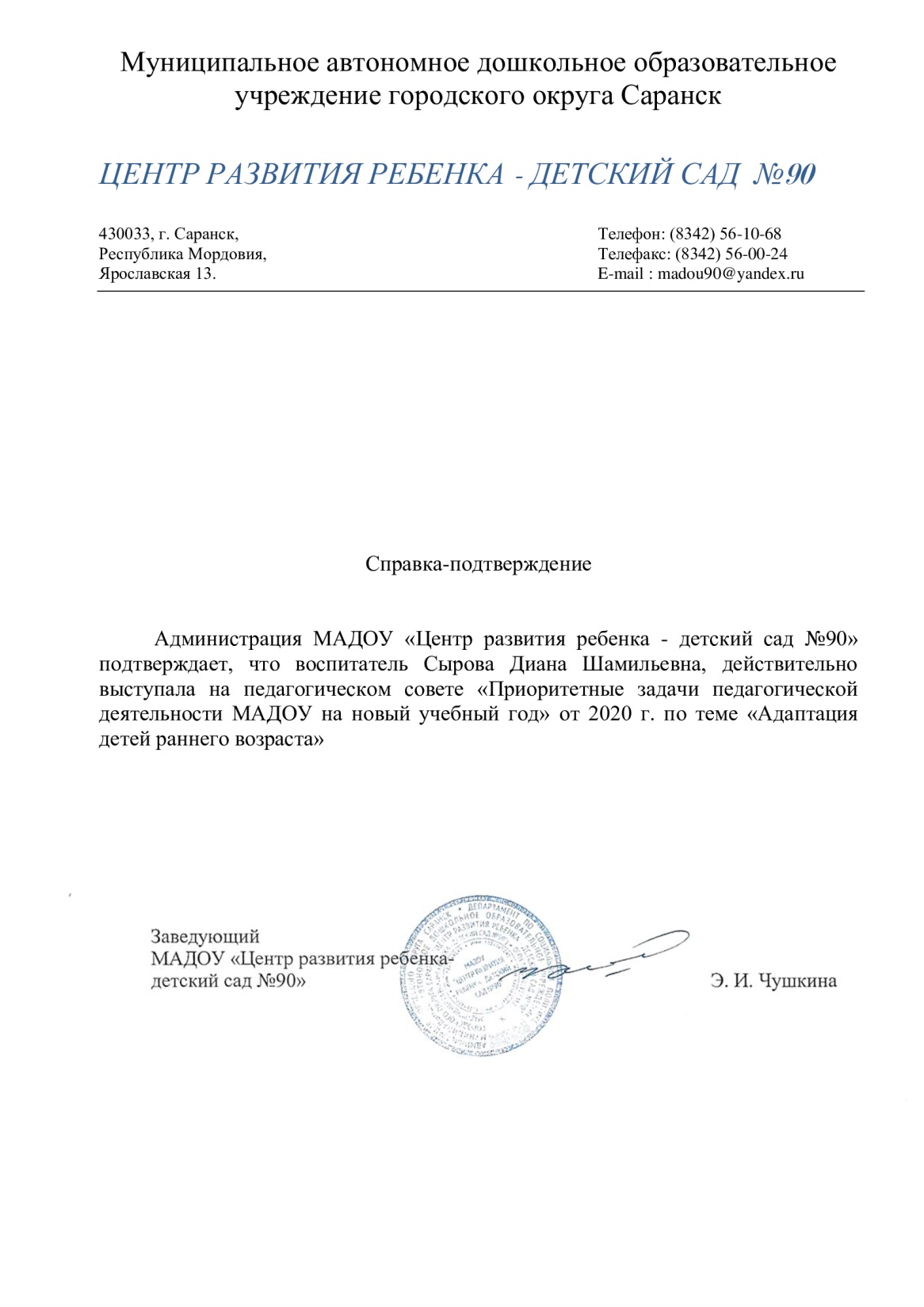 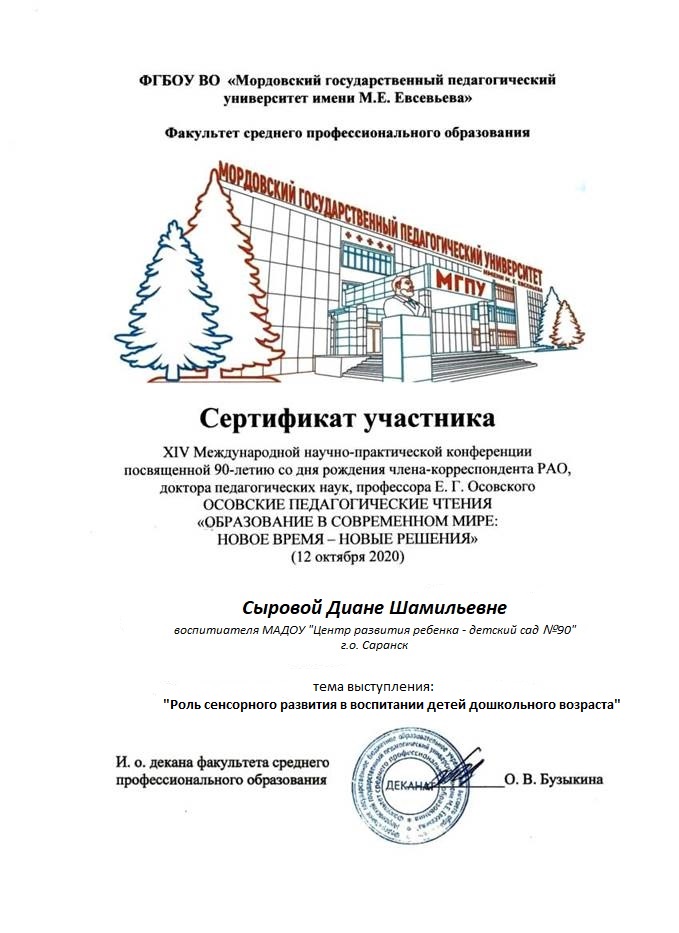 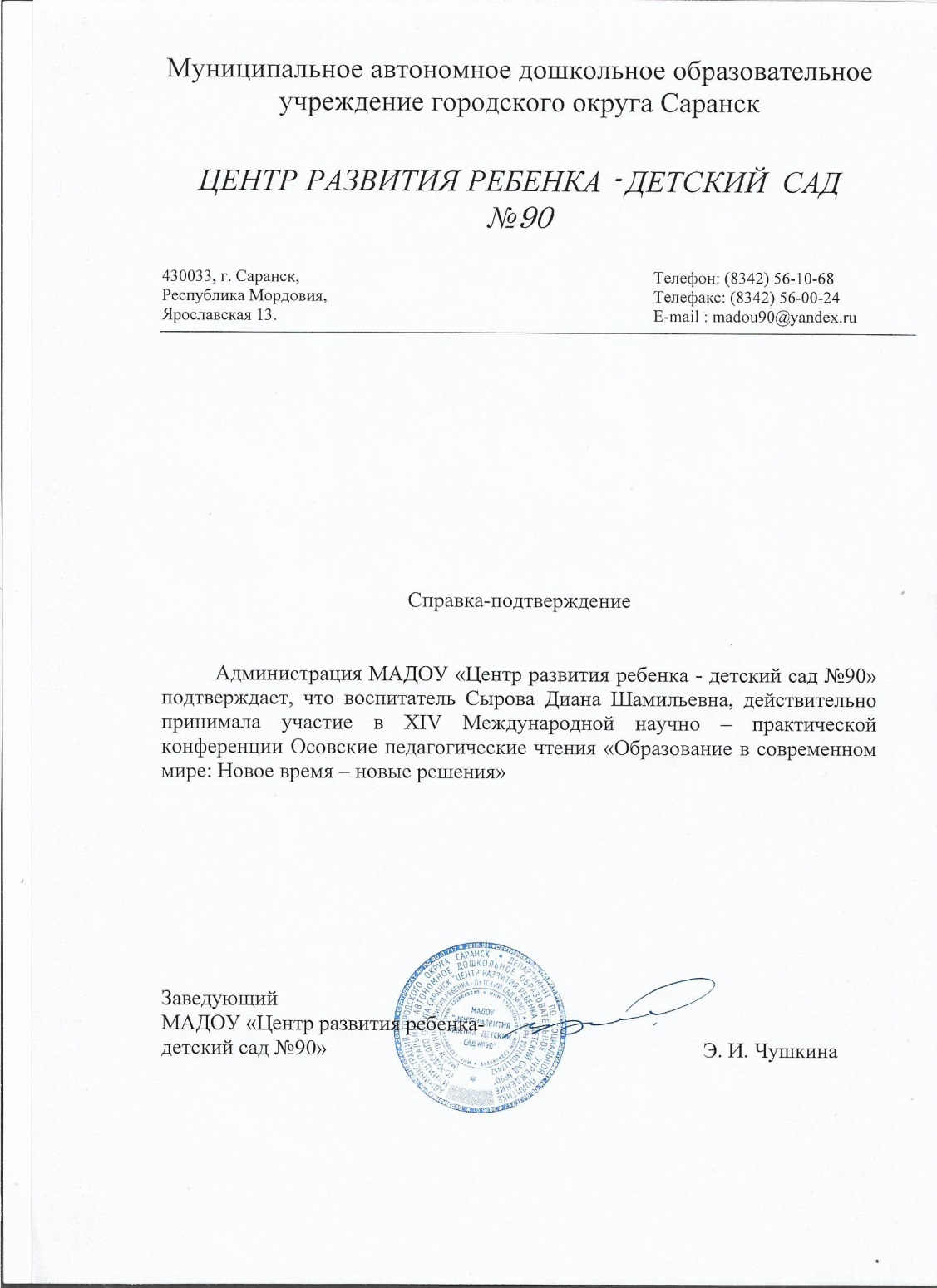 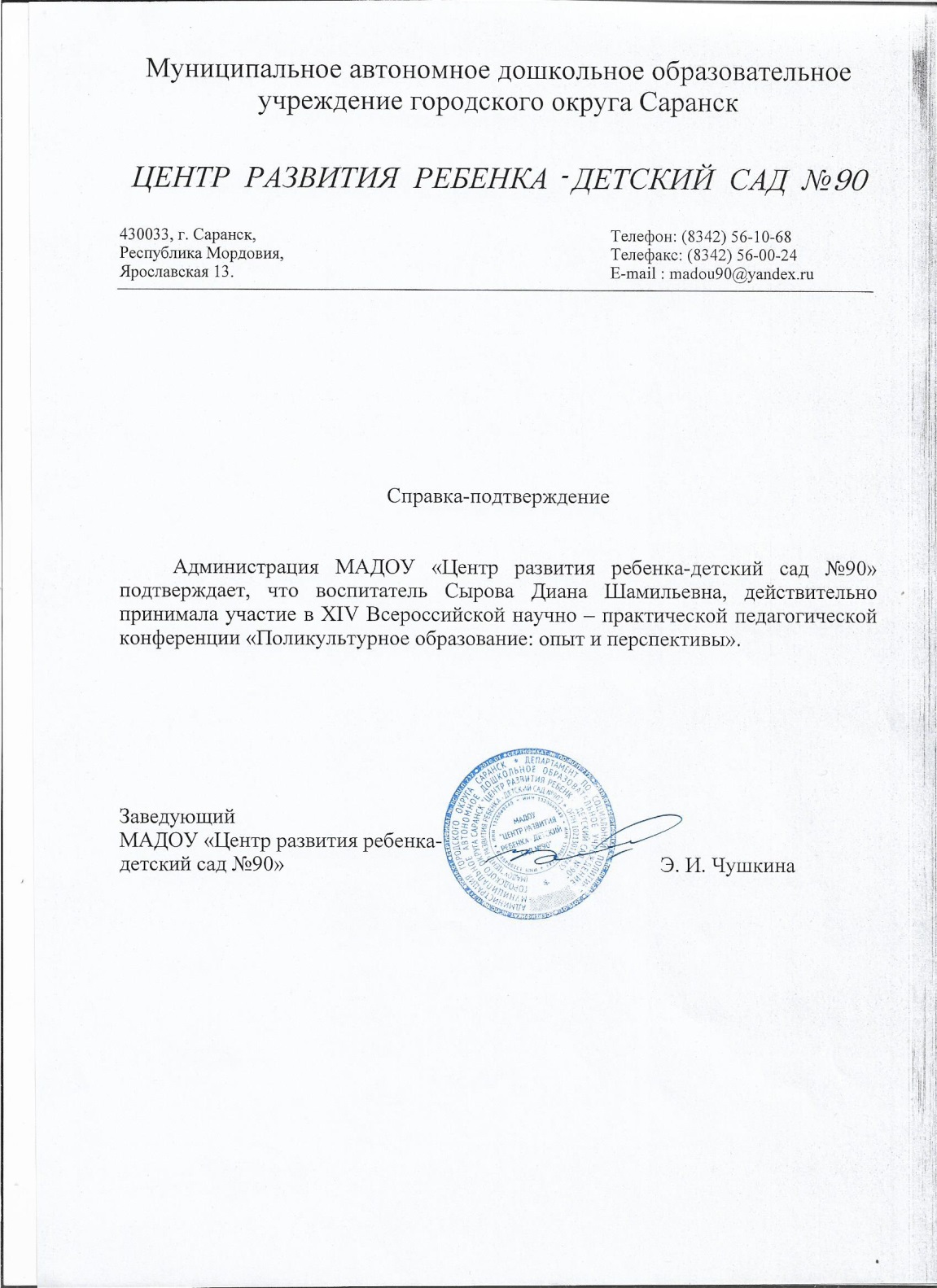 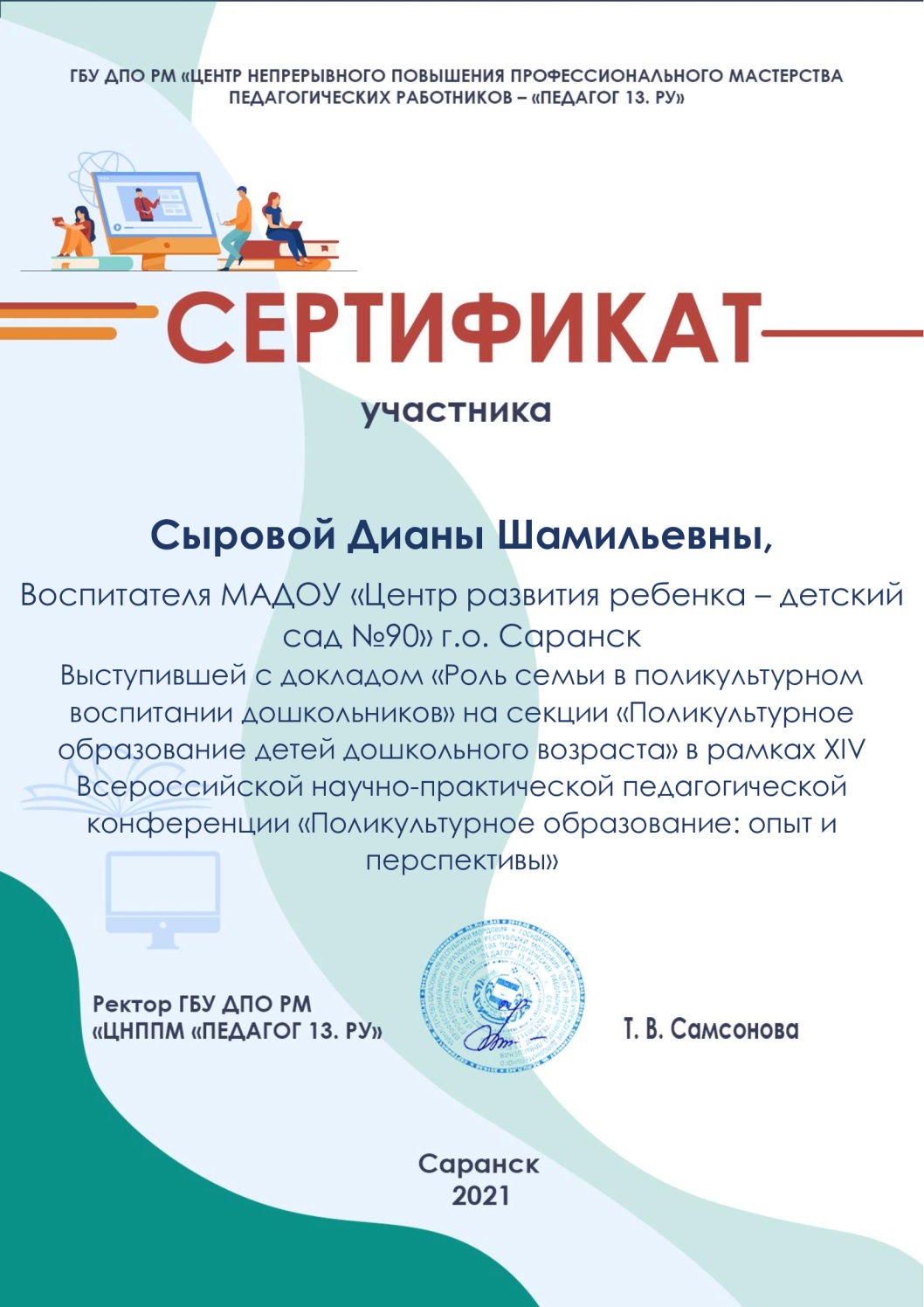 7. Проведение открытых занятий, мастер – классов, мероприятий
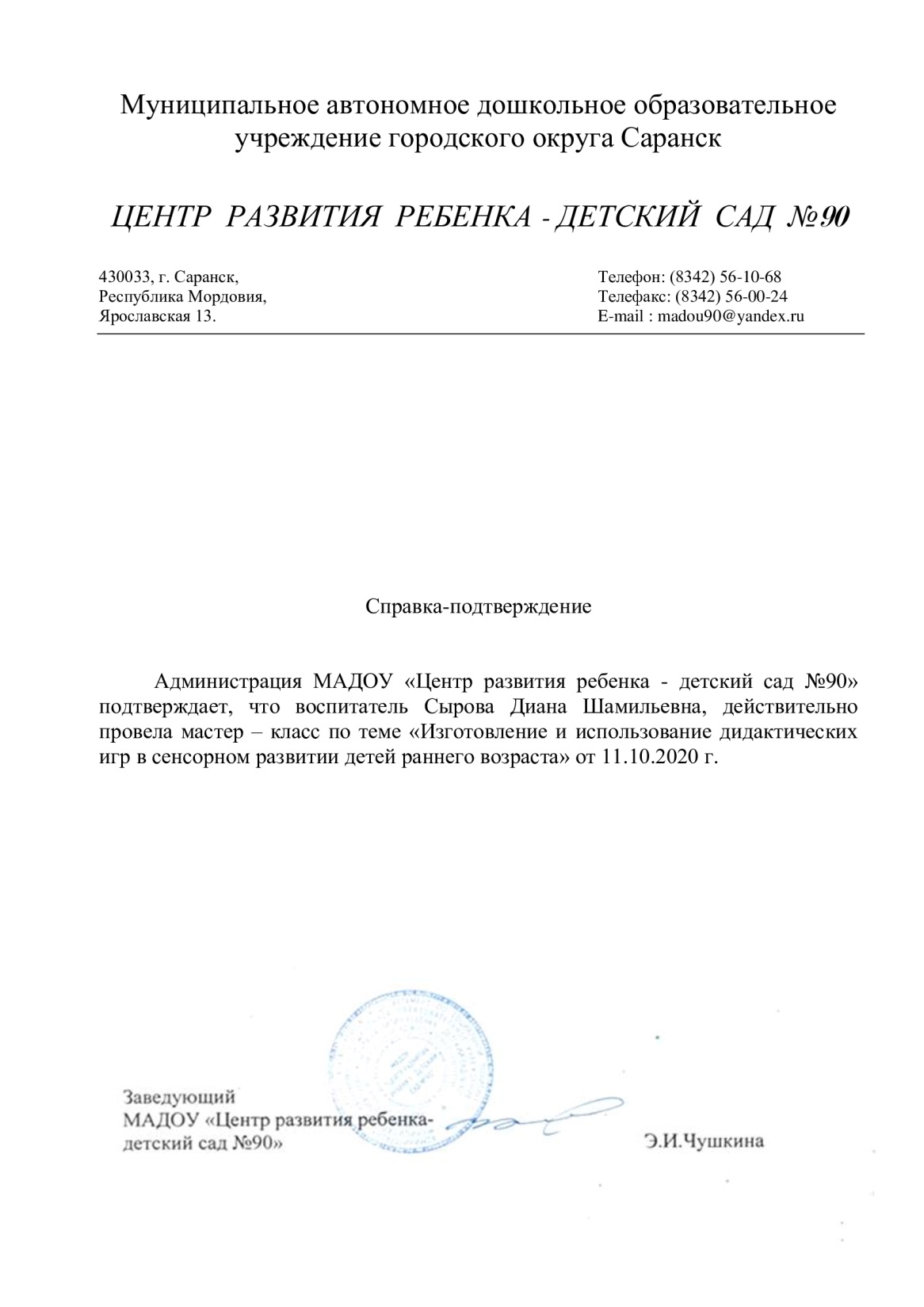 8. Экспертная деятельность
9. Общественно-педагогическая активность педагога: участие в комиссиях, педагогических сообществах, в жюри конкурсов
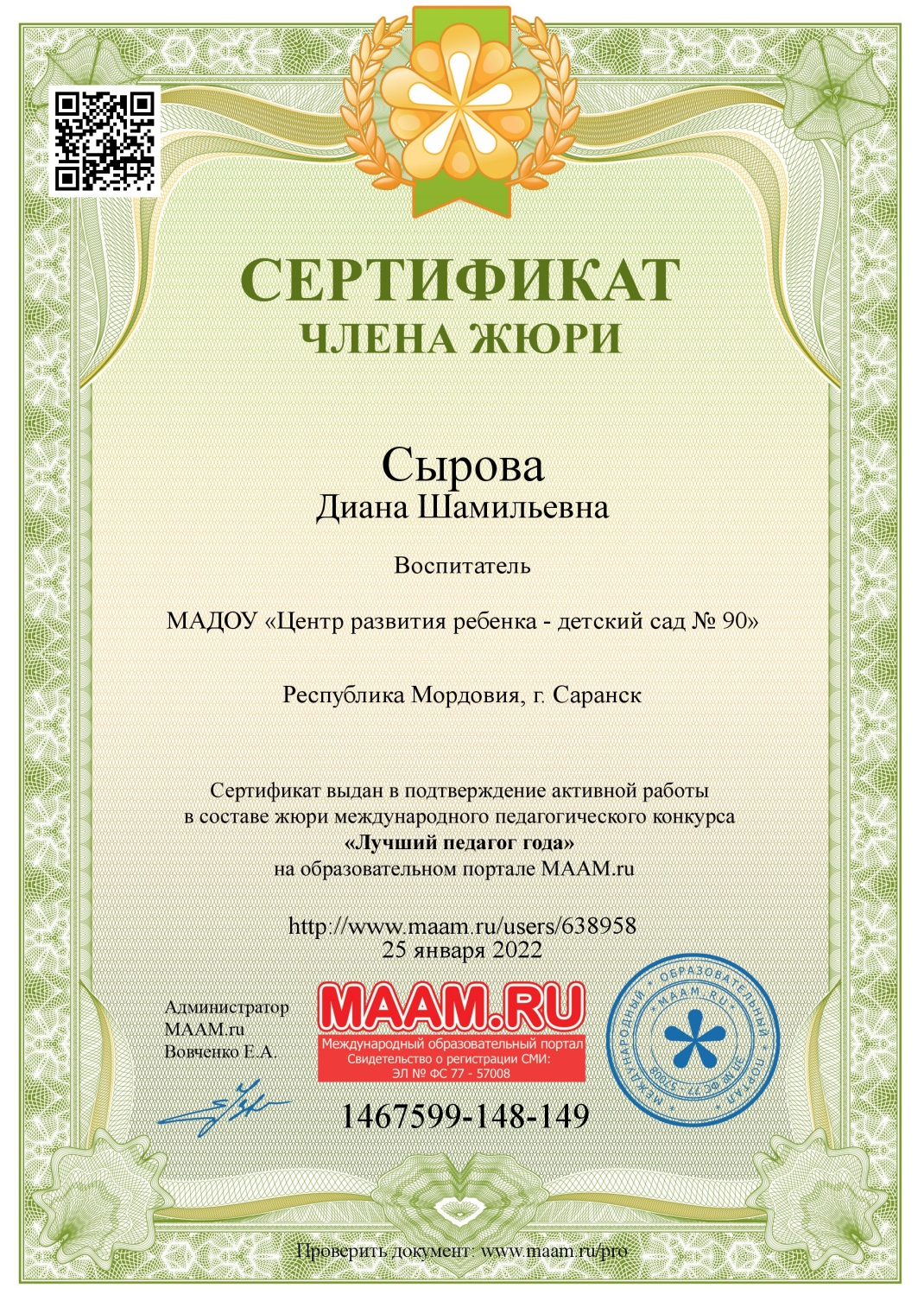 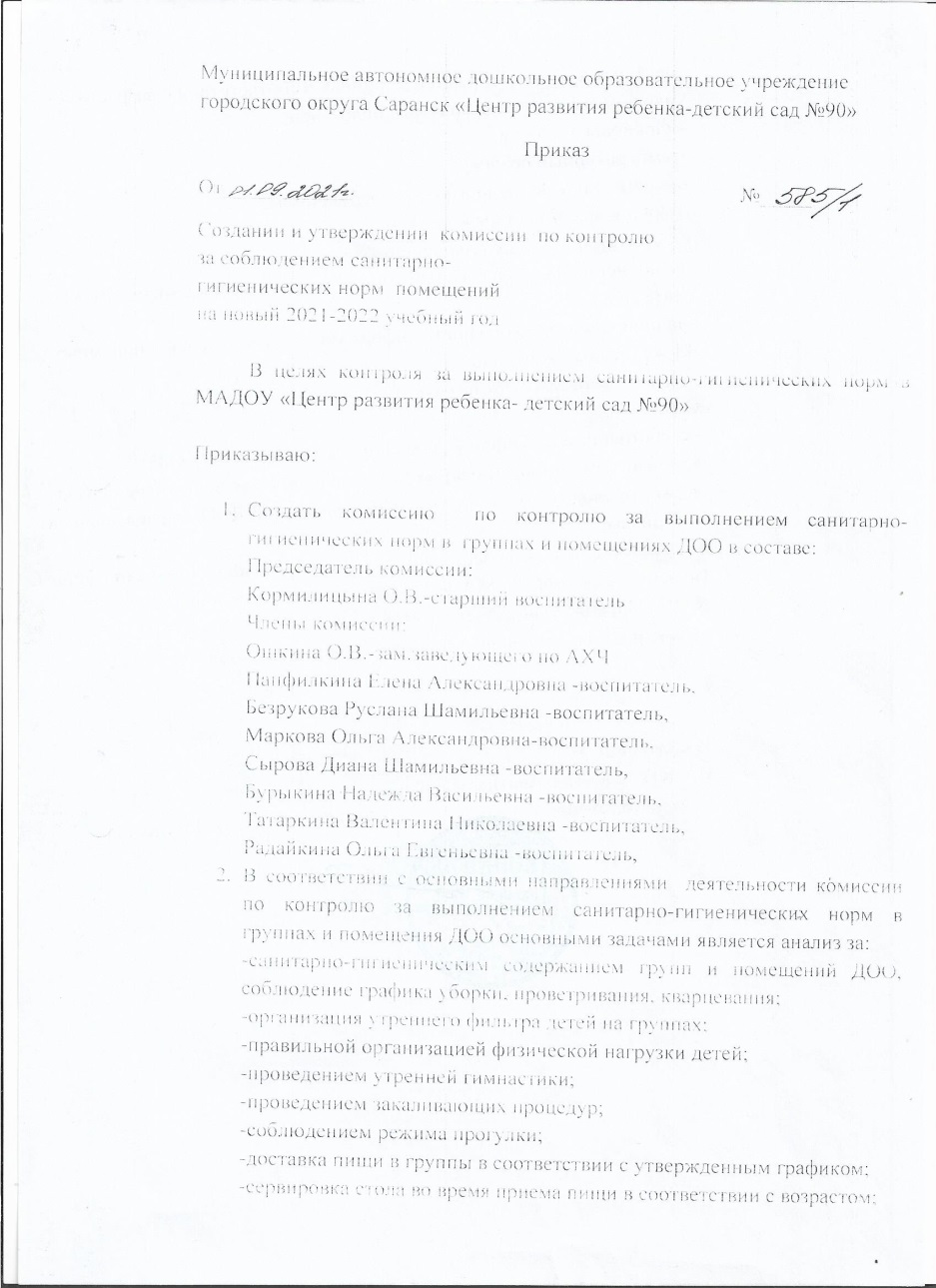 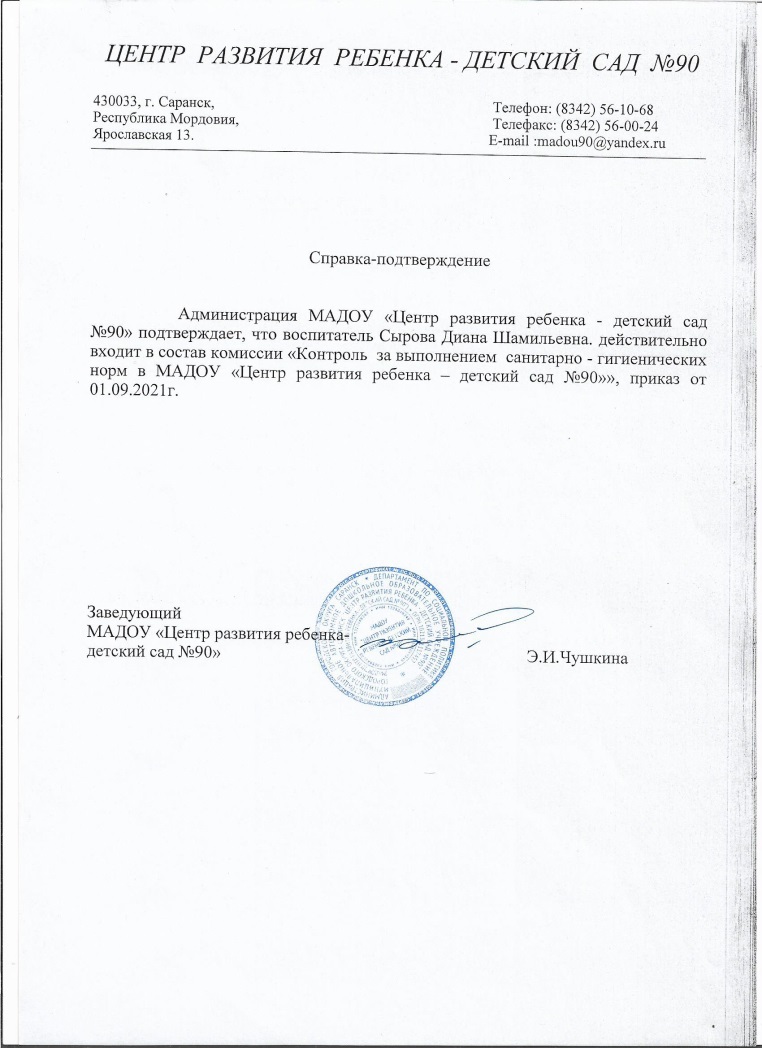 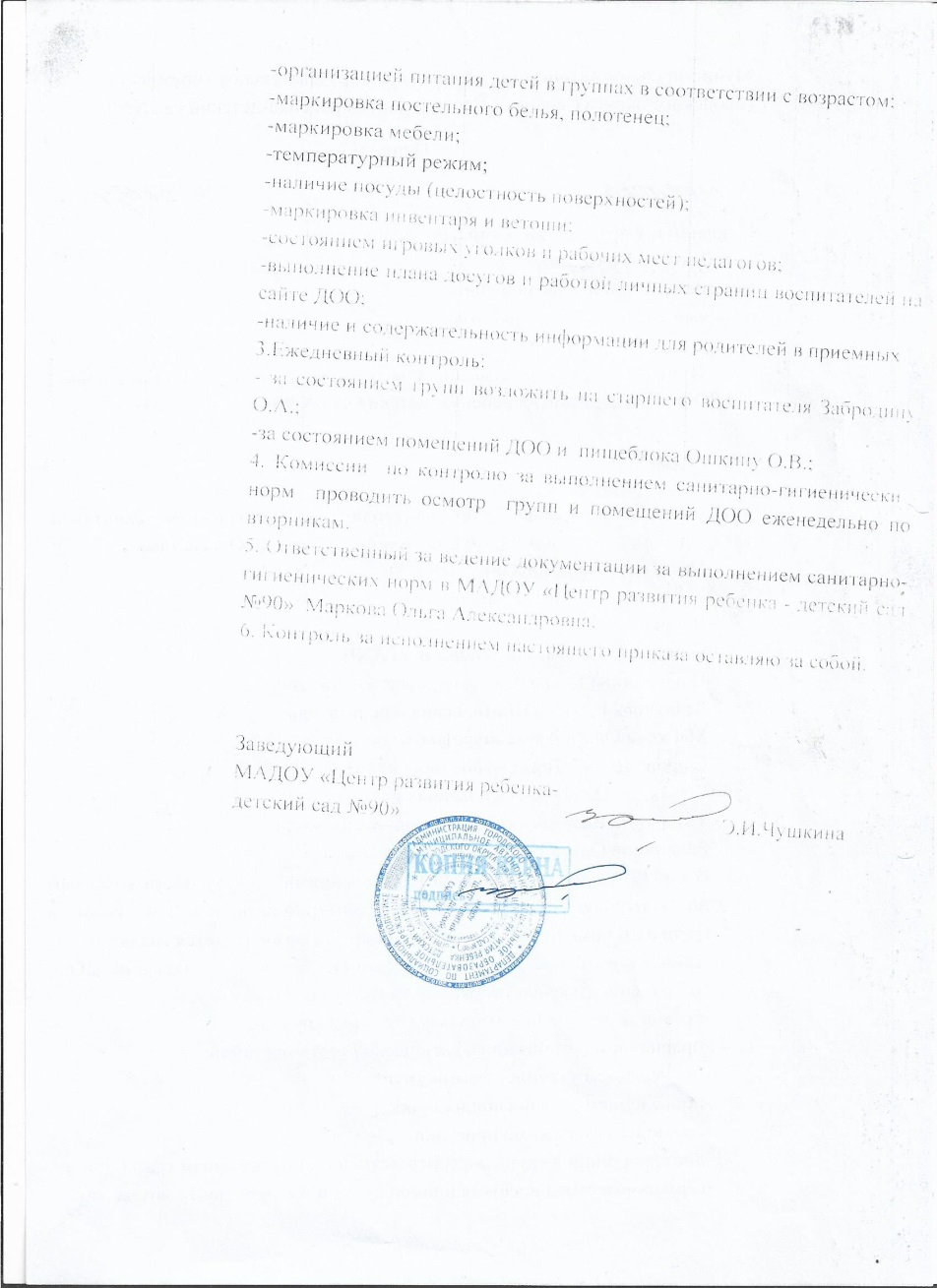 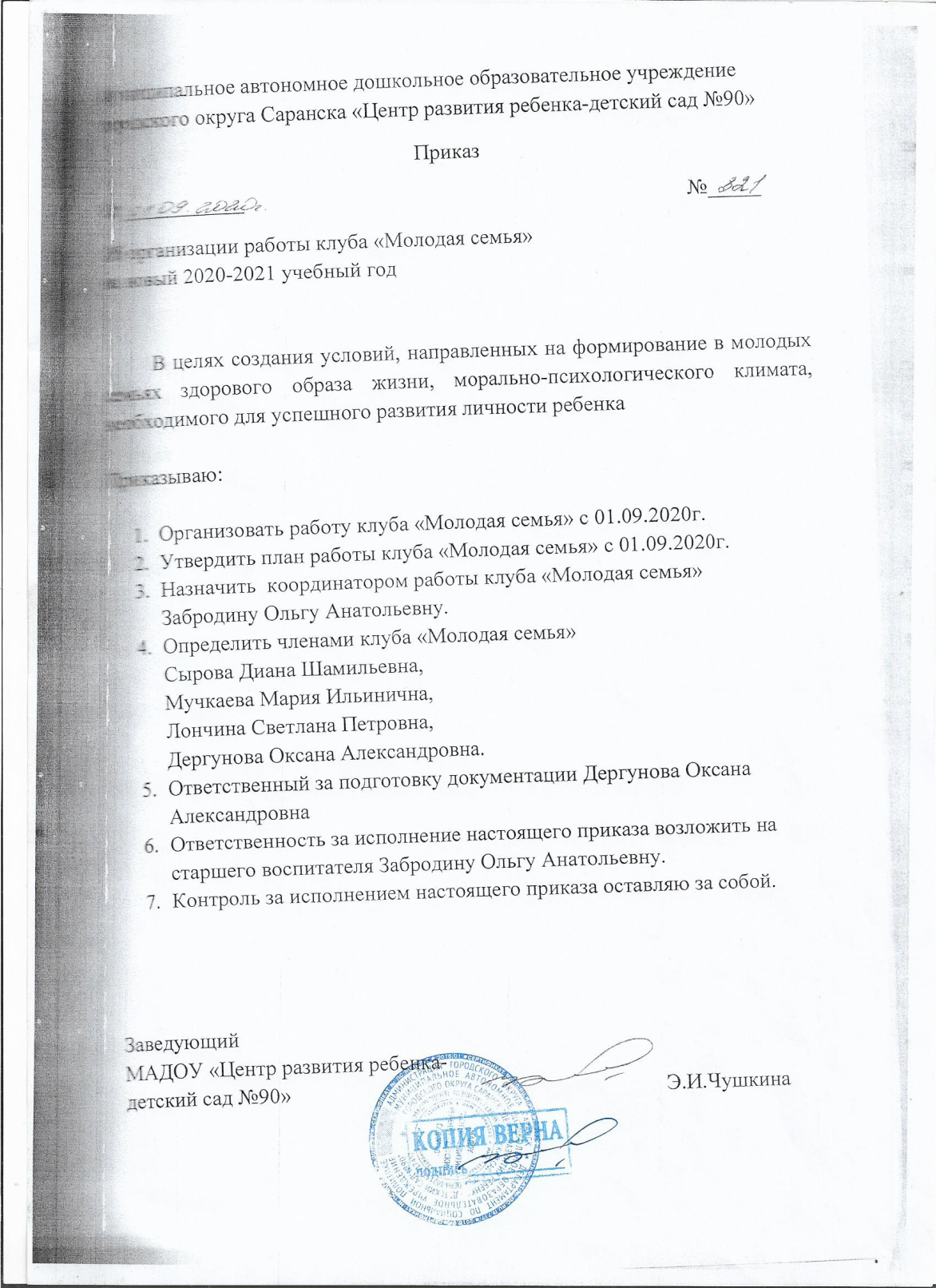 10. Позитивные результаты работы с воспитанниками:
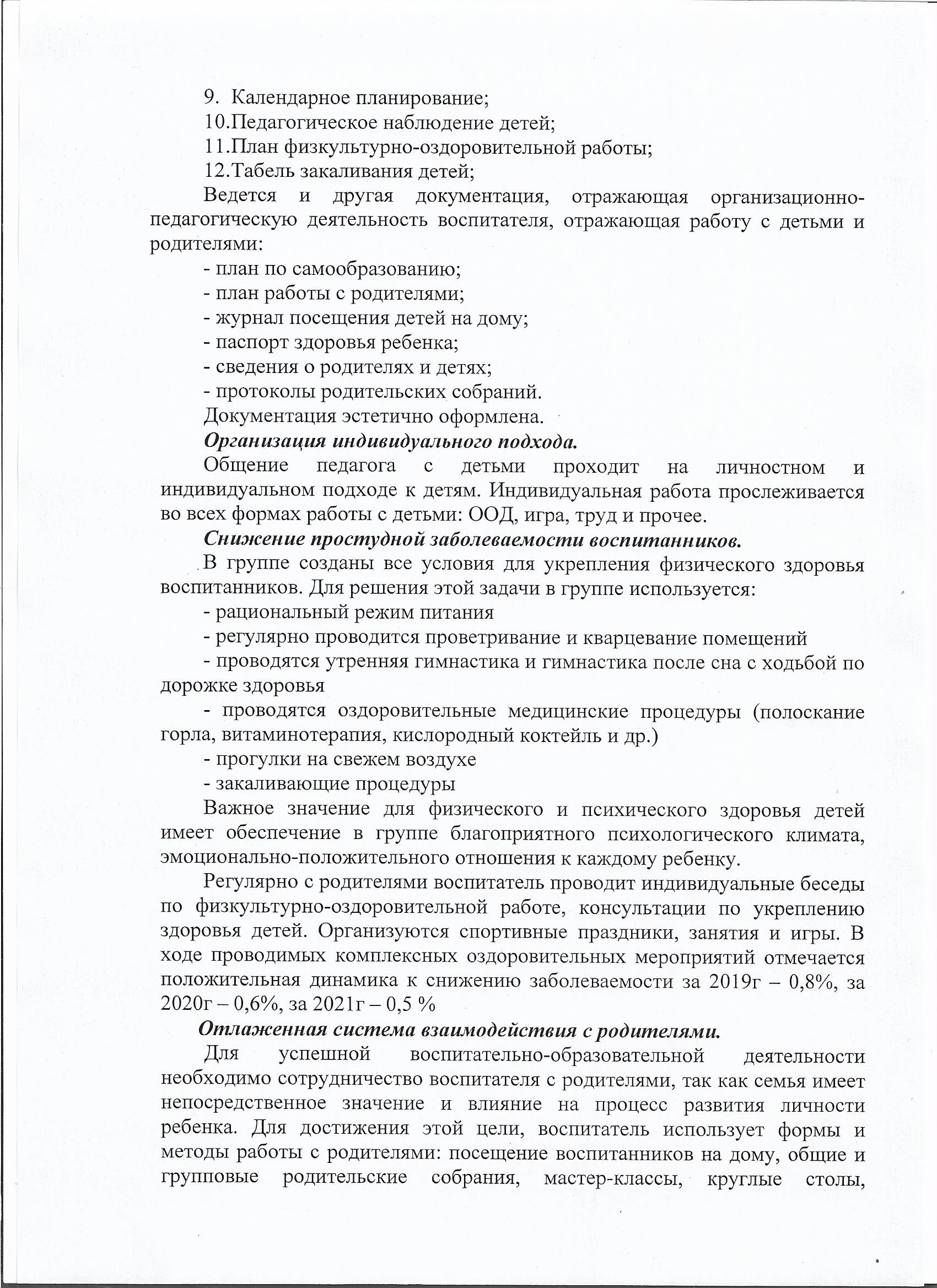 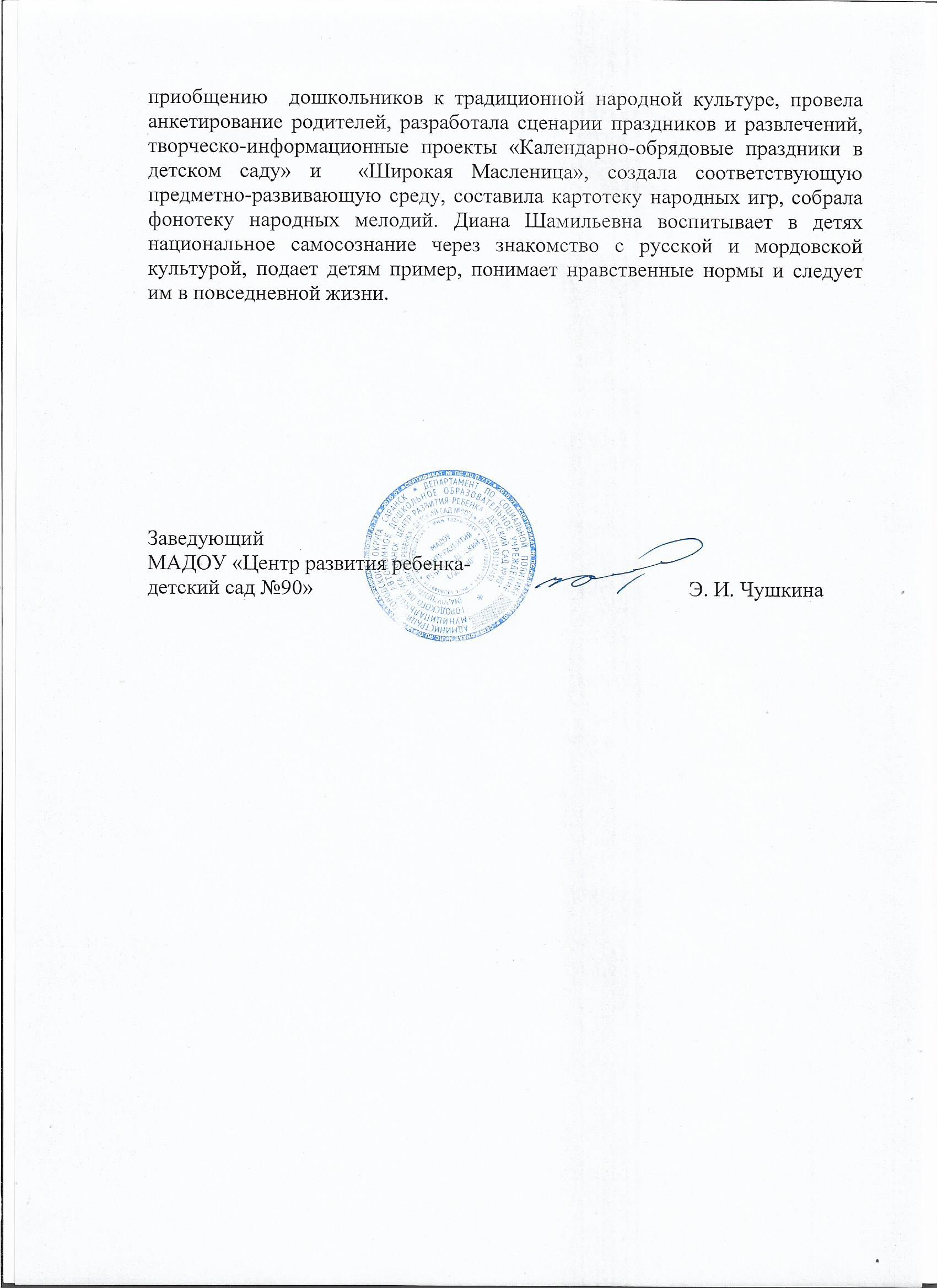 11. Качество взаимодействия с родителями
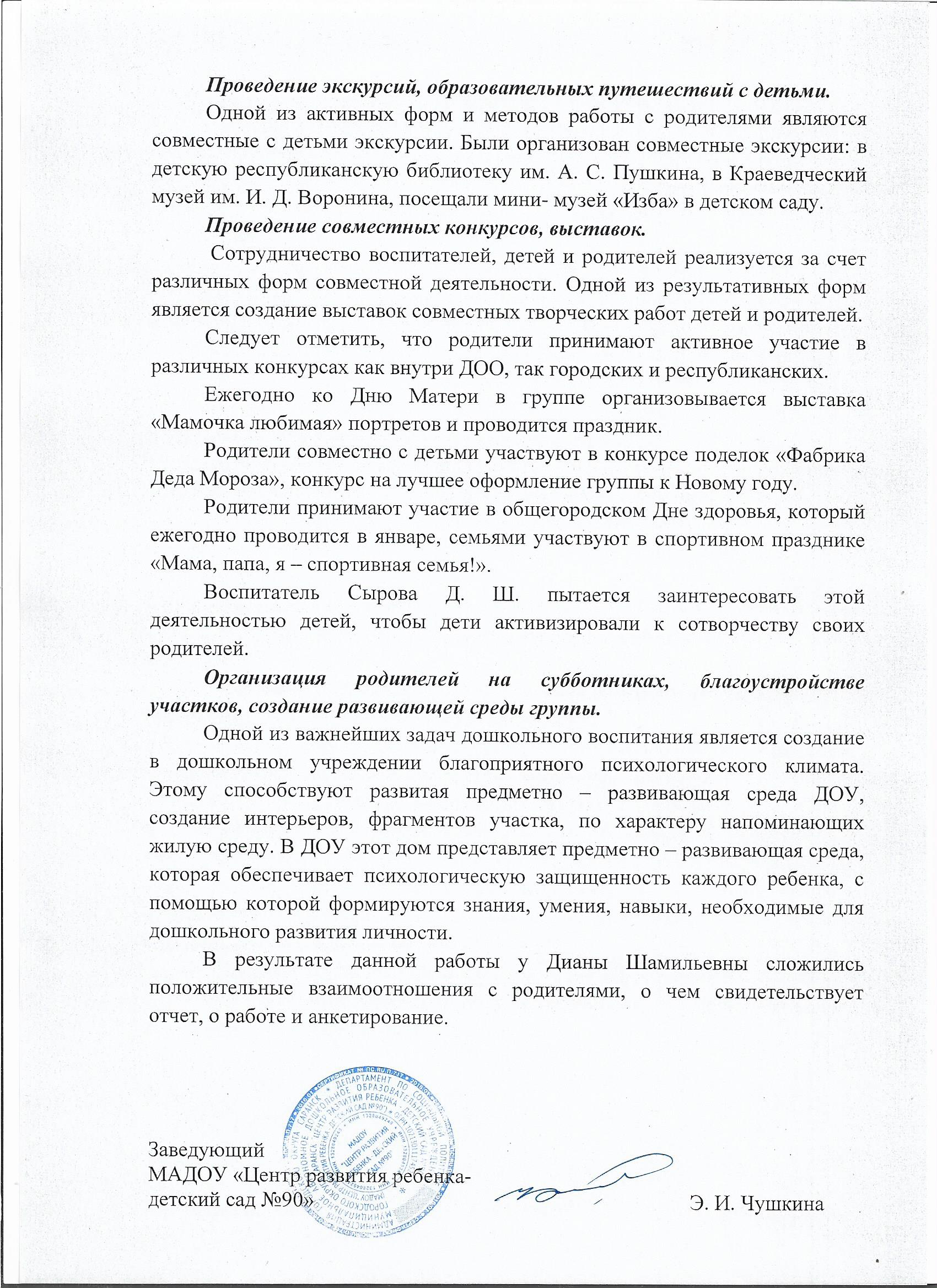 12. Работа с детьми из социально-неблагополучных семей
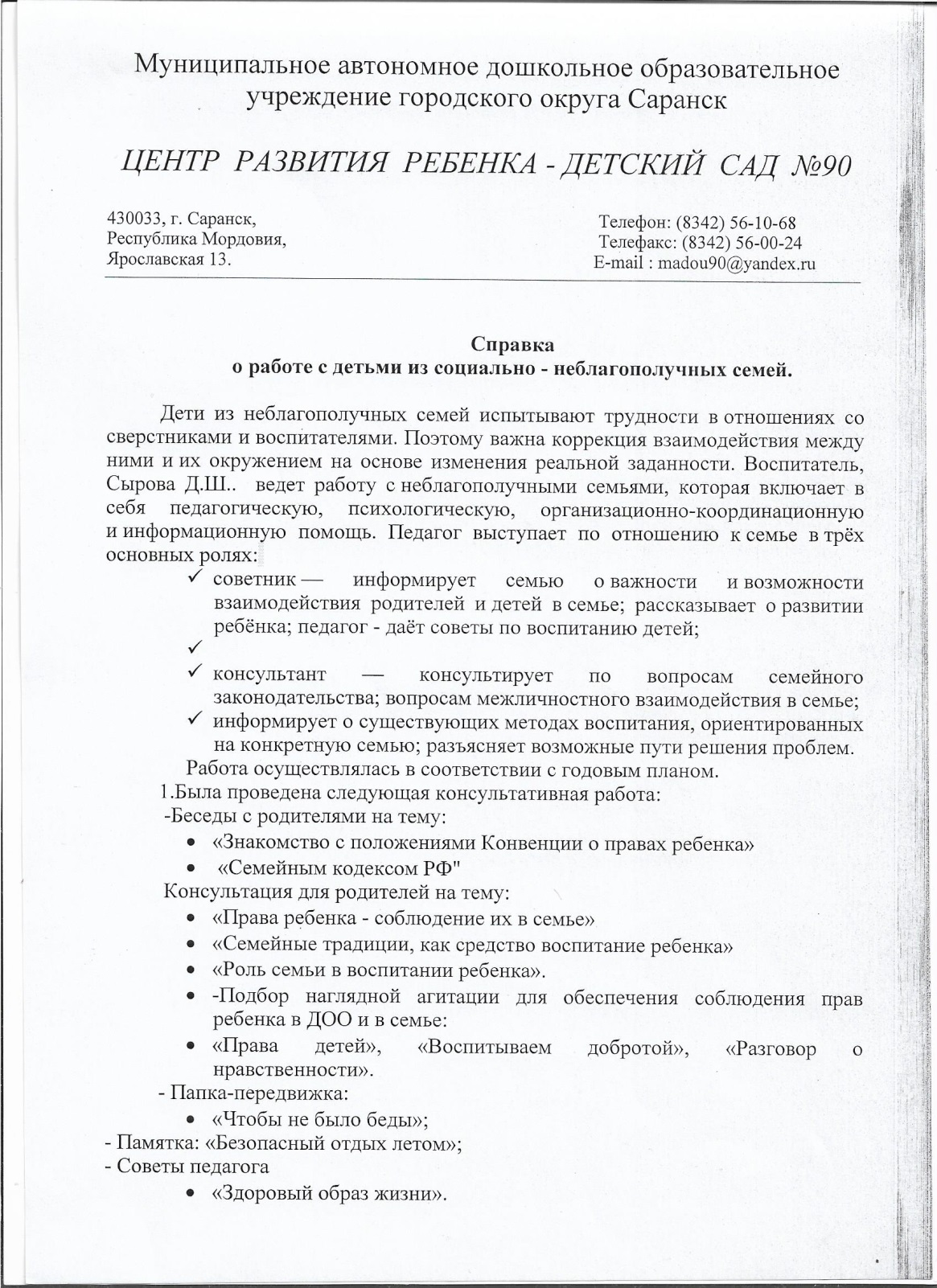 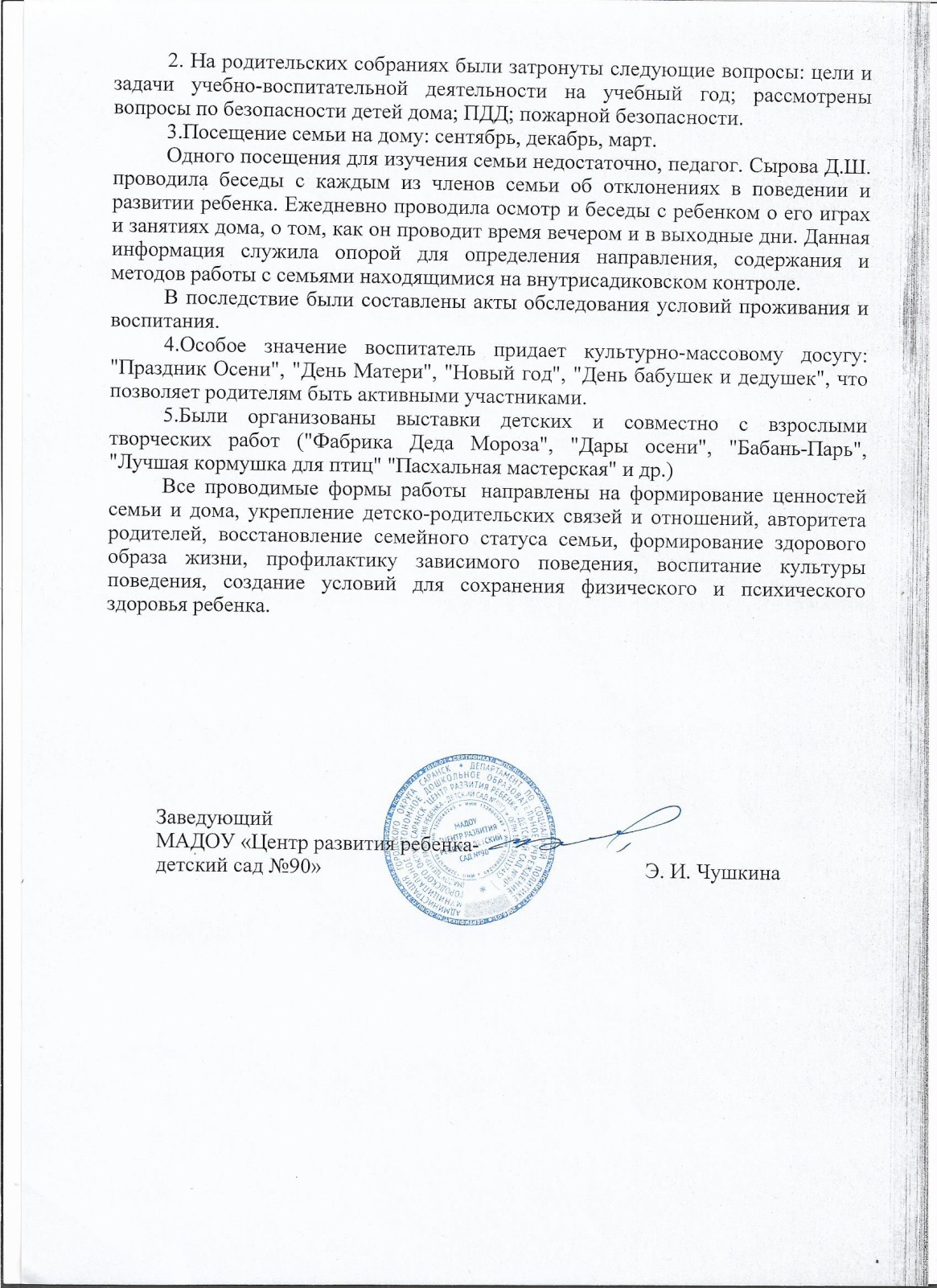 13. Участие педагога в профессиональных конкурсах.
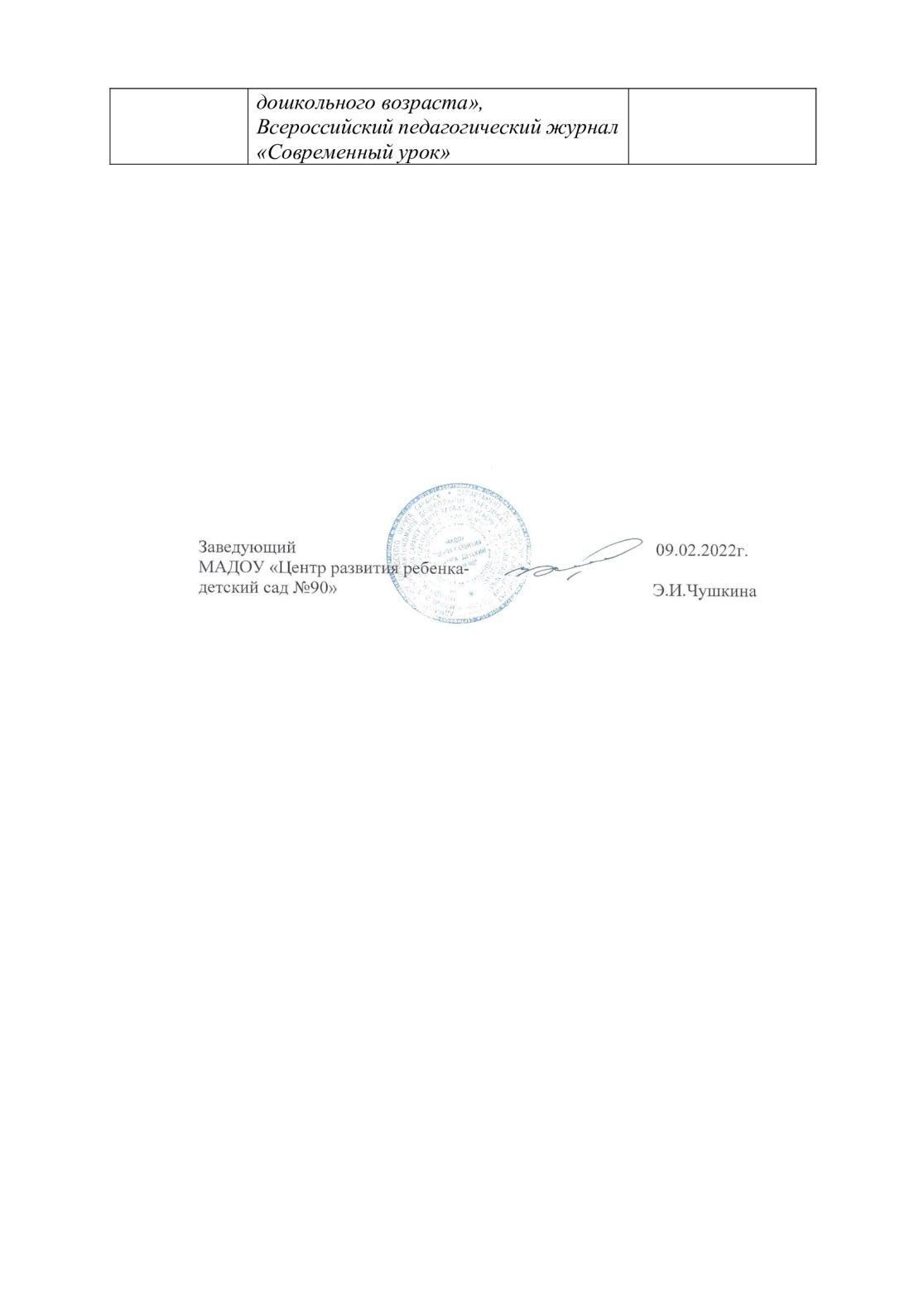 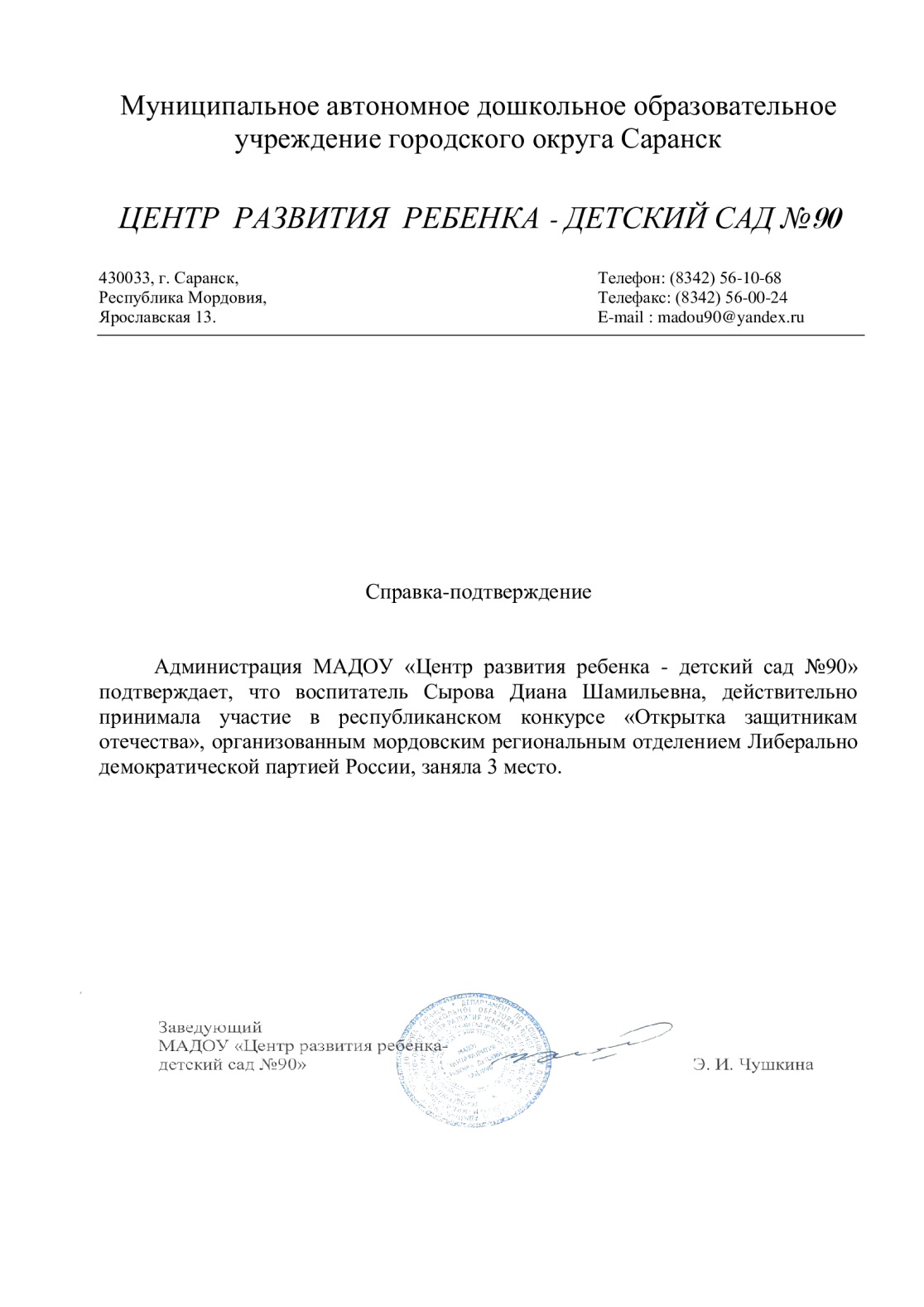 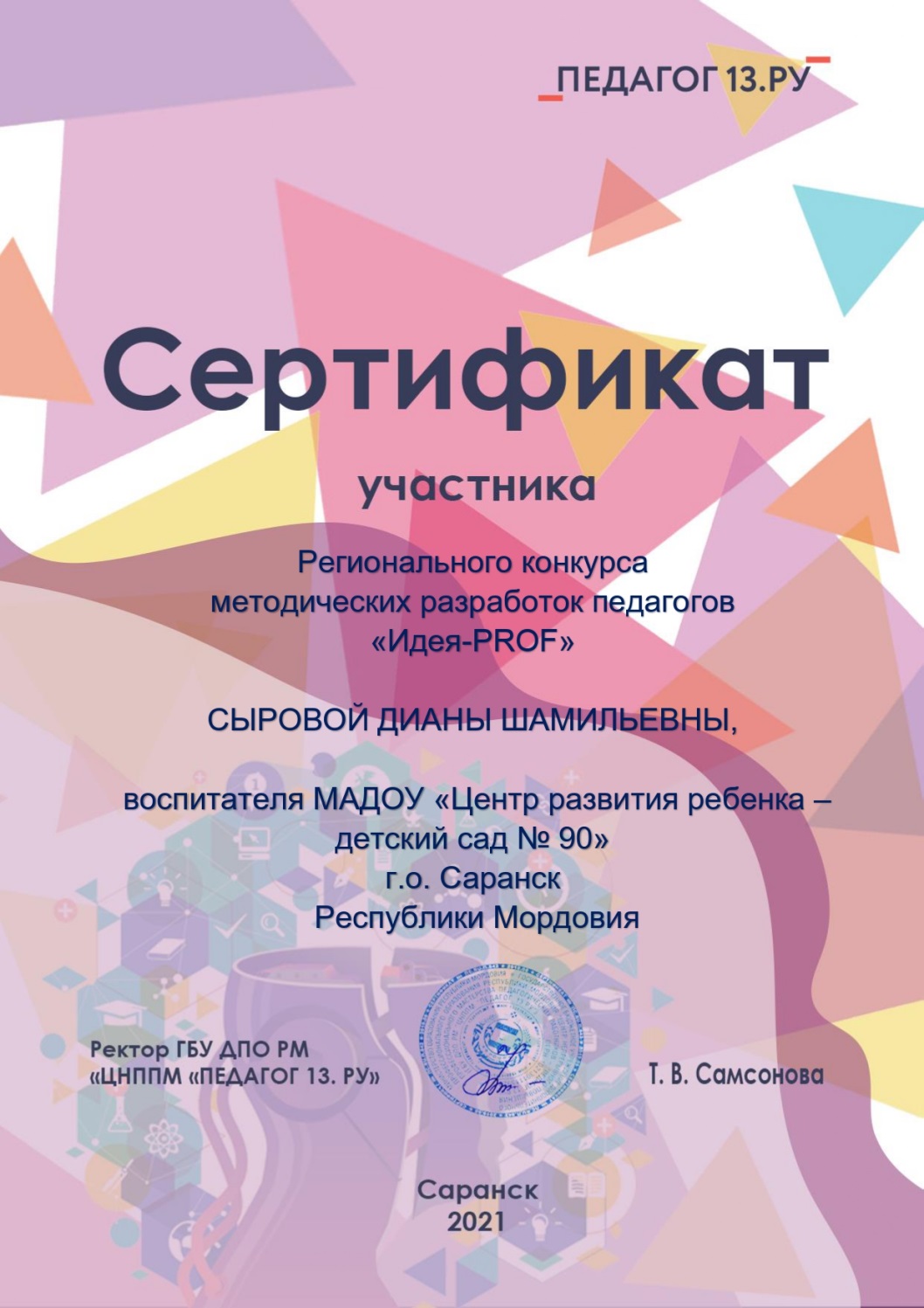 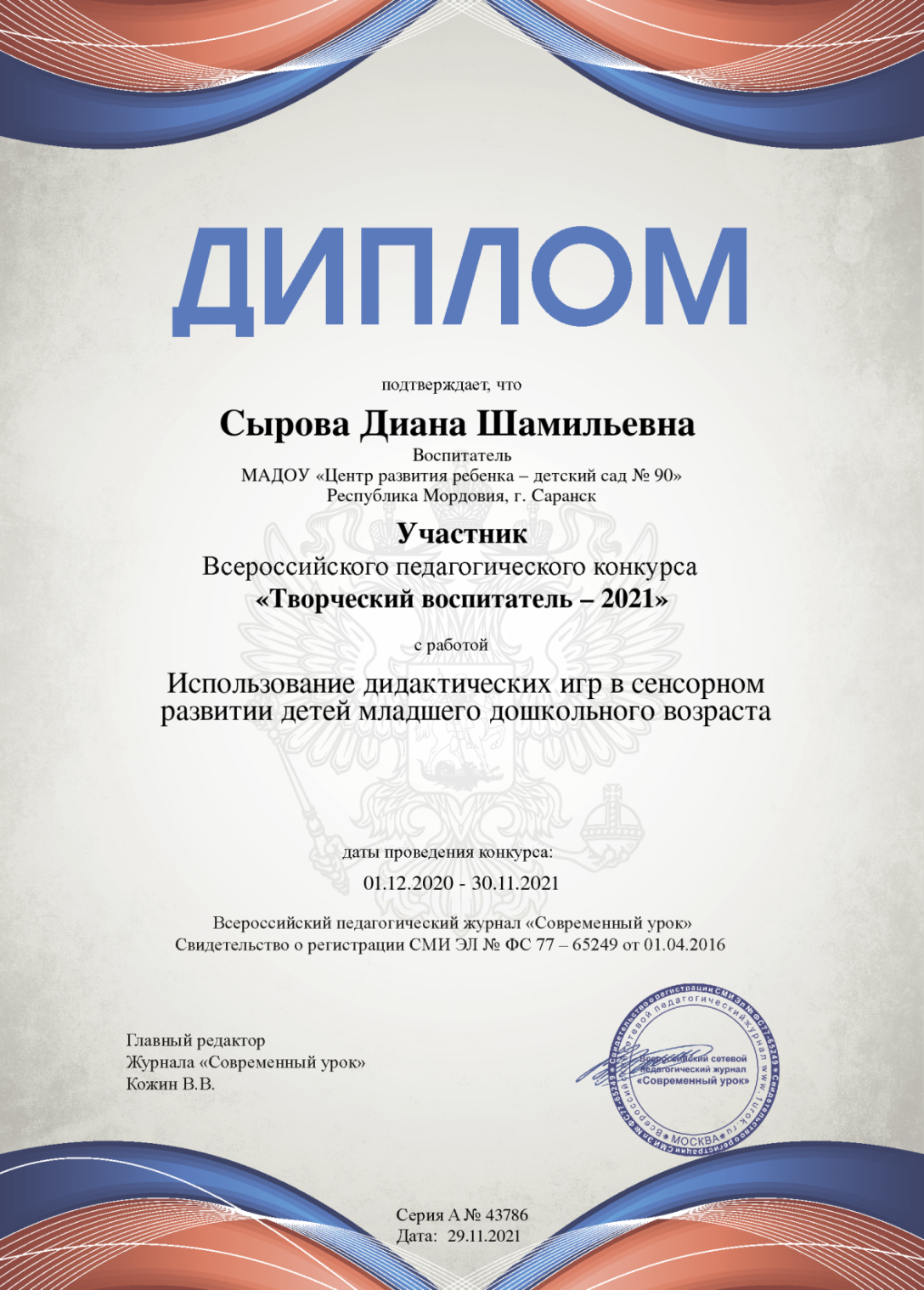 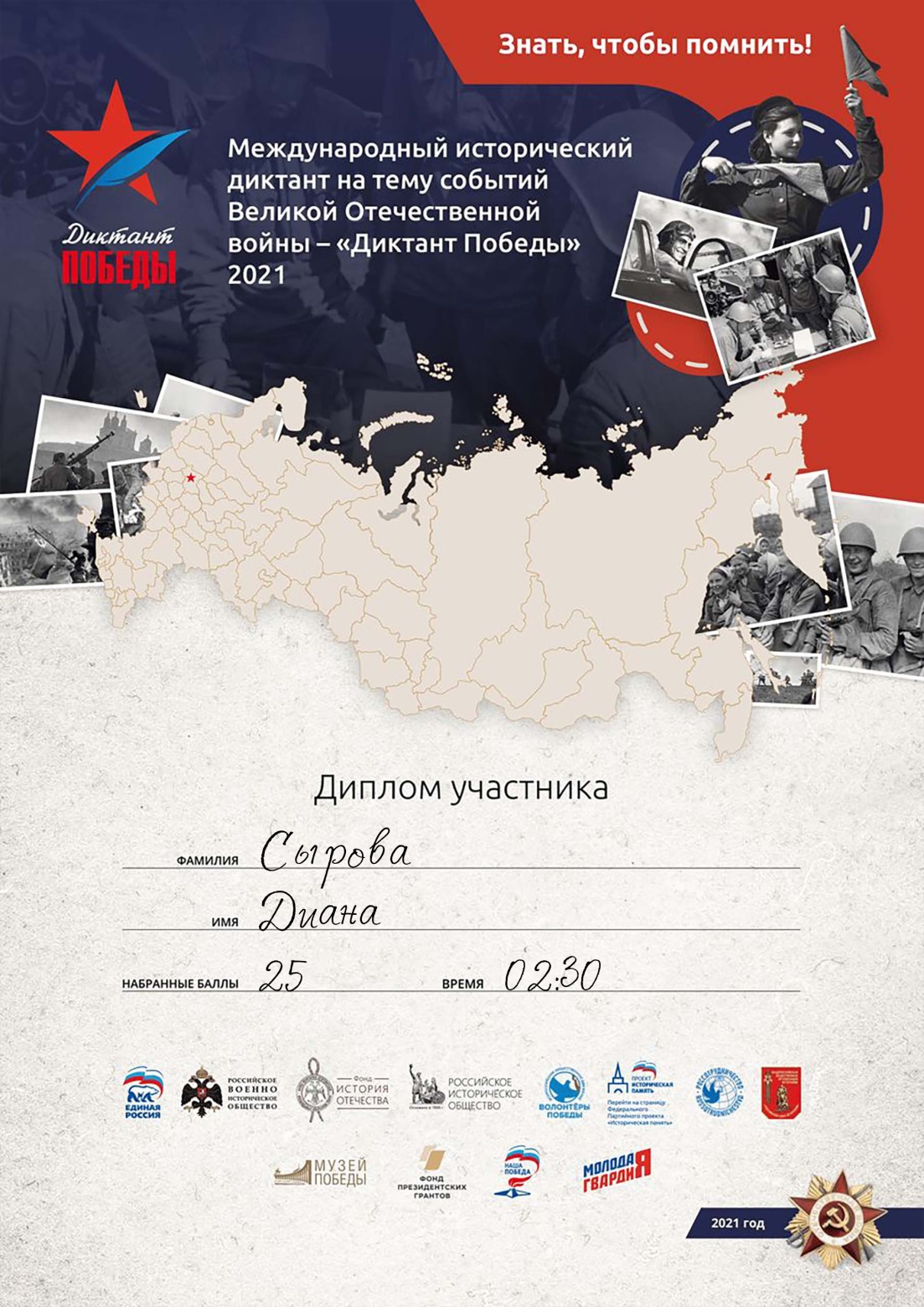 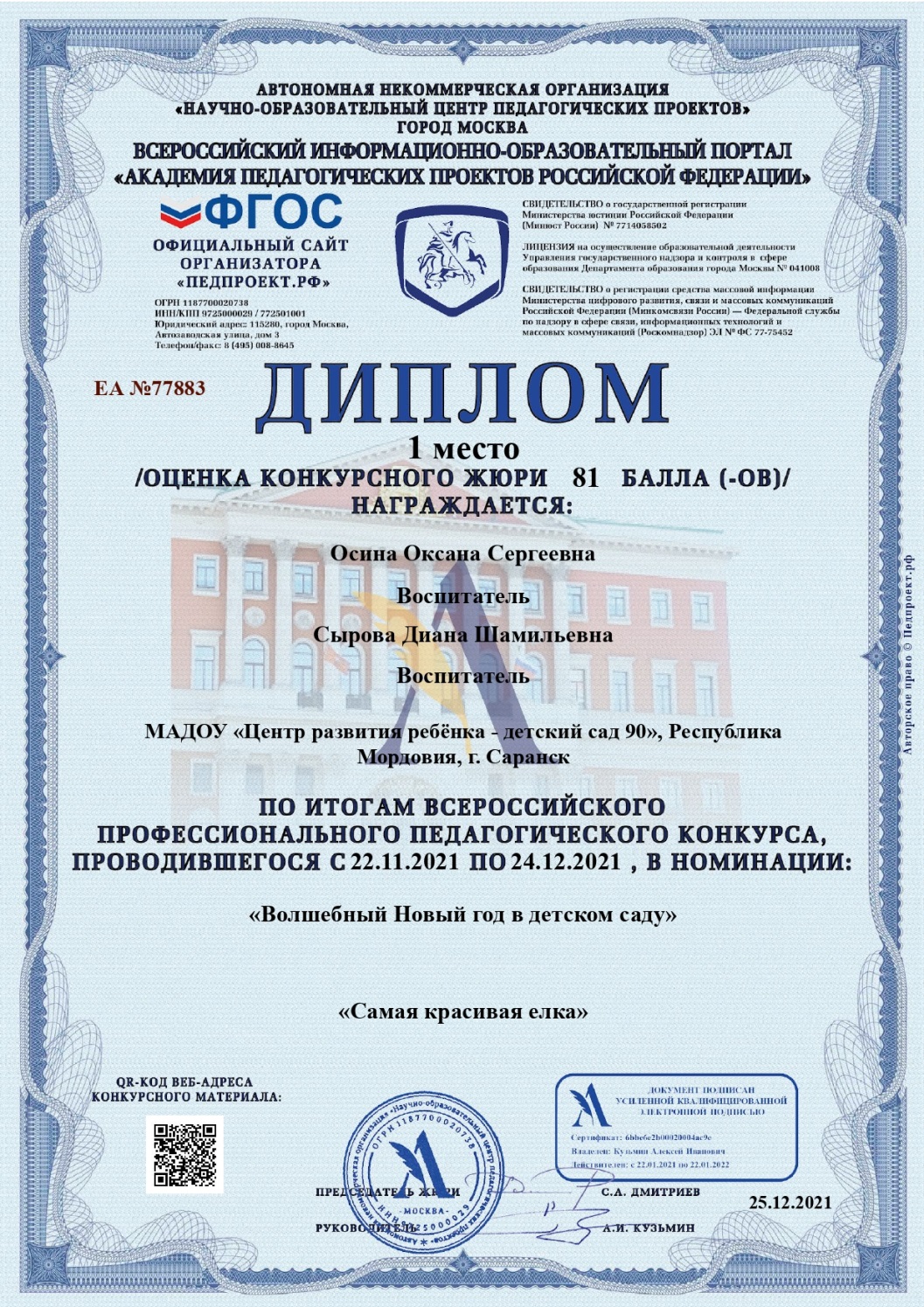 14. Награды и поощрения
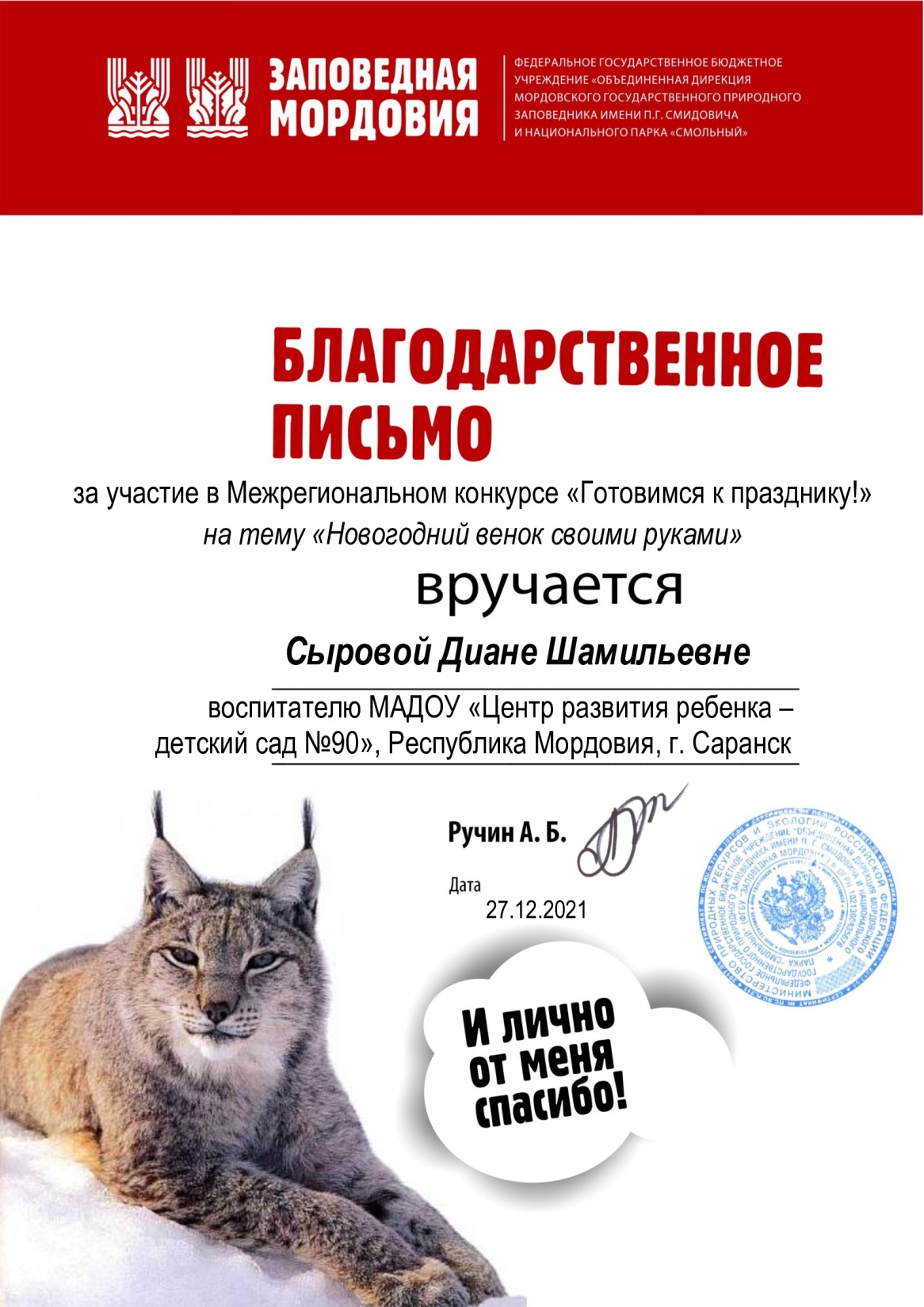 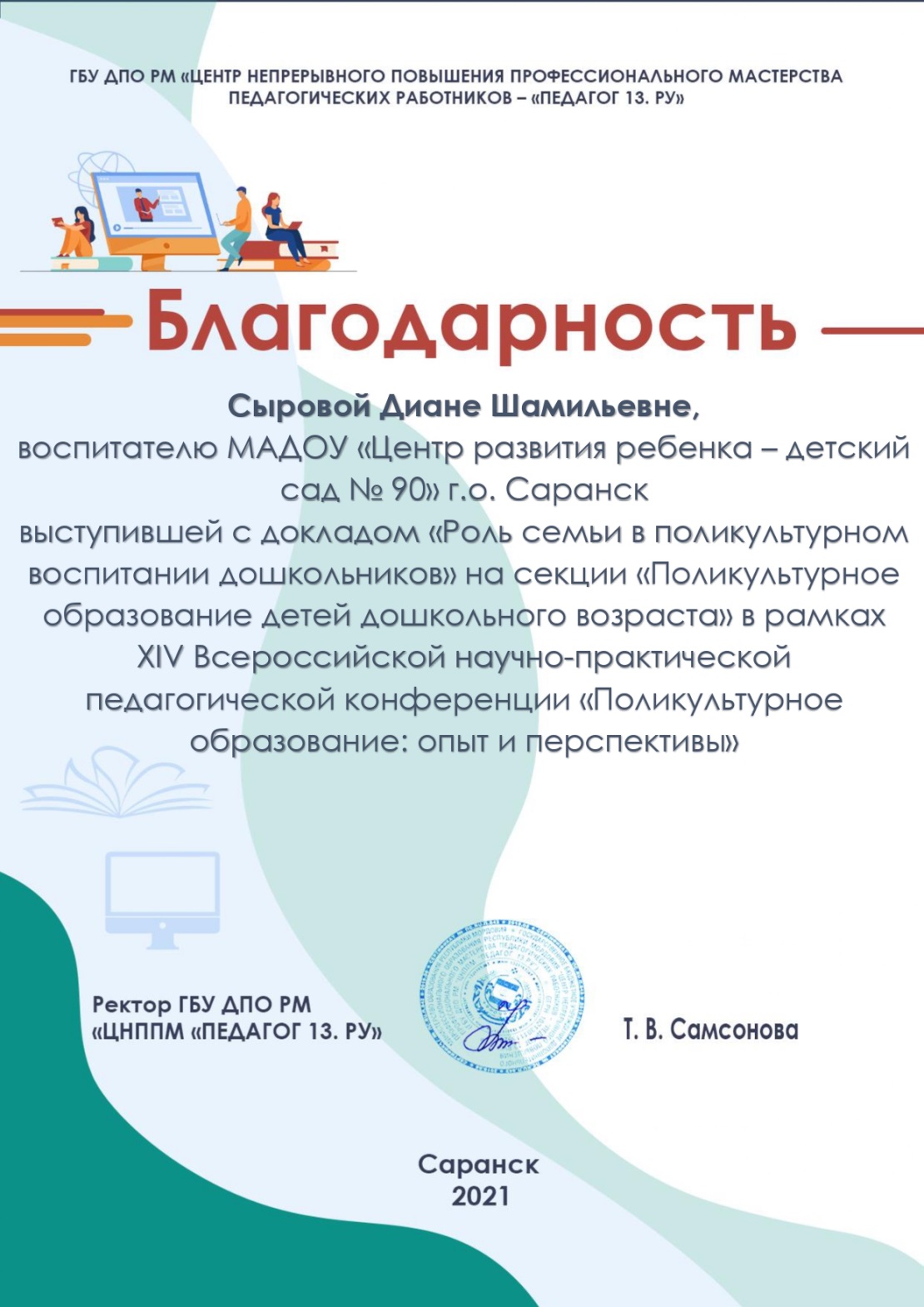 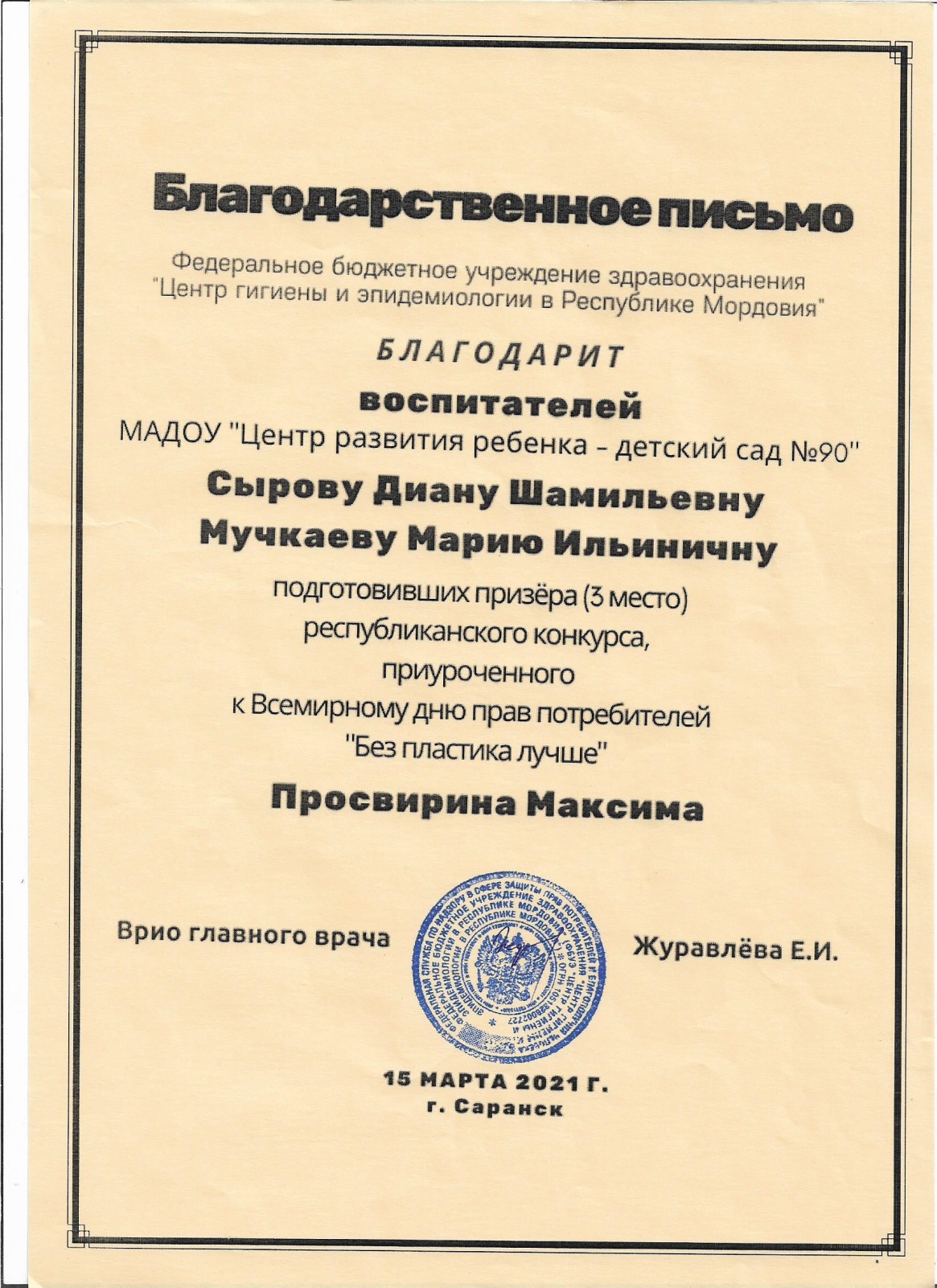 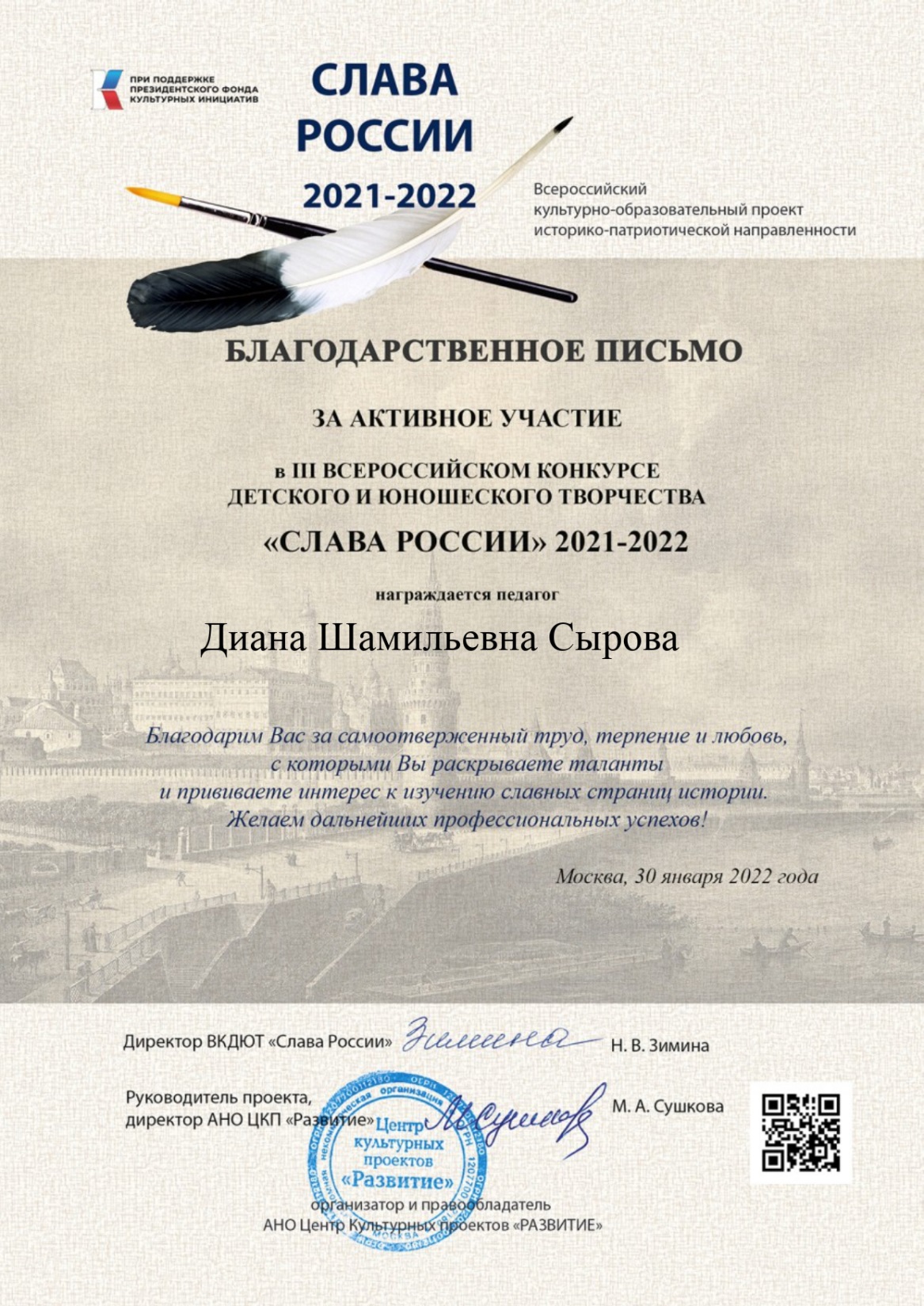 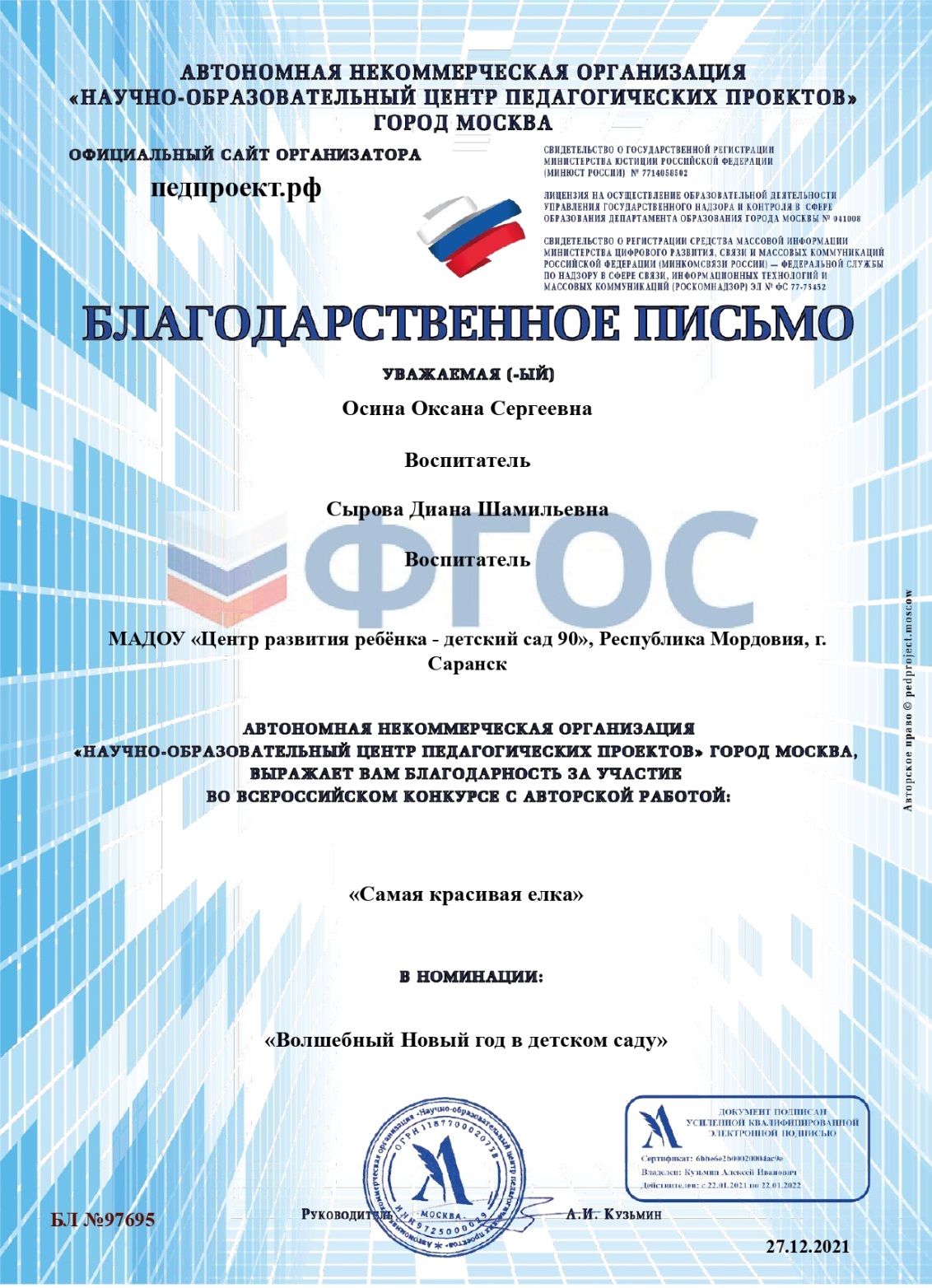 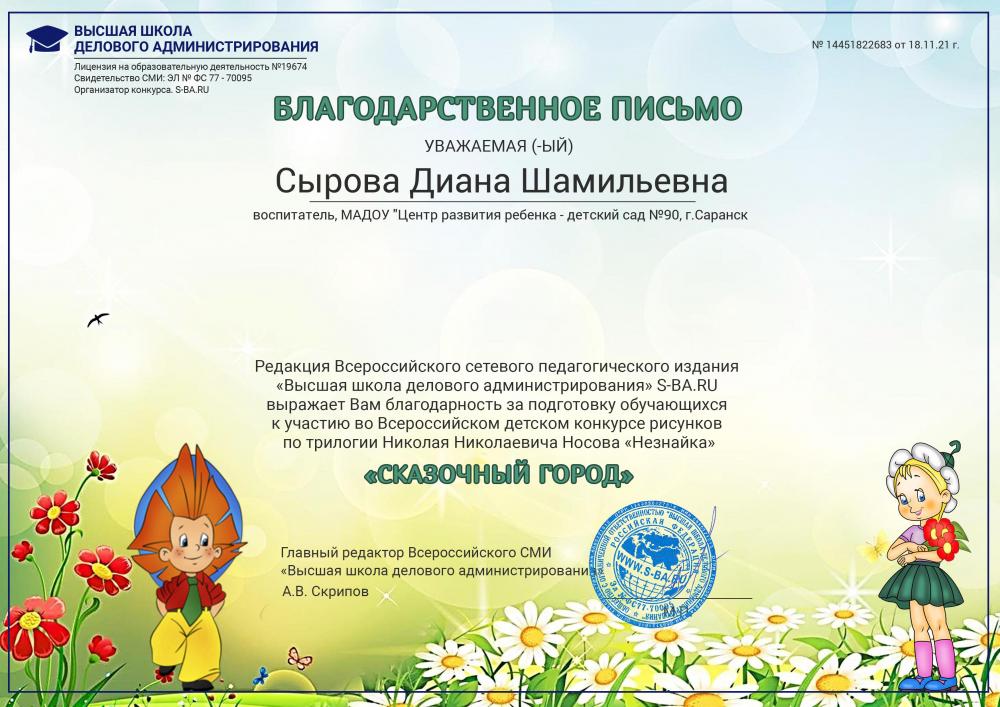 Спасибо за внимание.